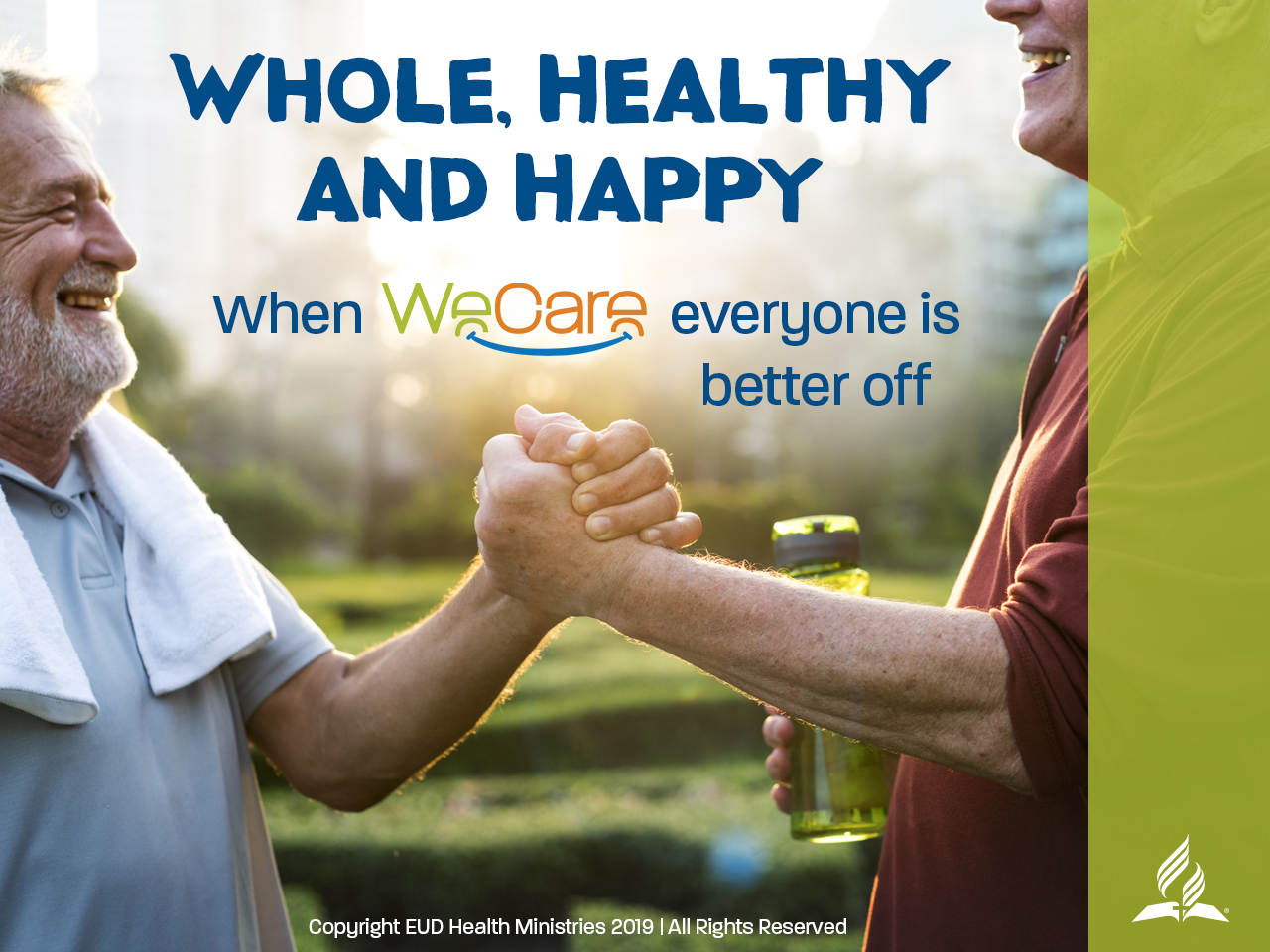 NAPLNĚNÍ, ZDRAVÍ A ŠŤASTNÍ
Když pečujeme o druhé,
 je všem lépe
Valérie Dufour
Inter-European Division, Health Ministries
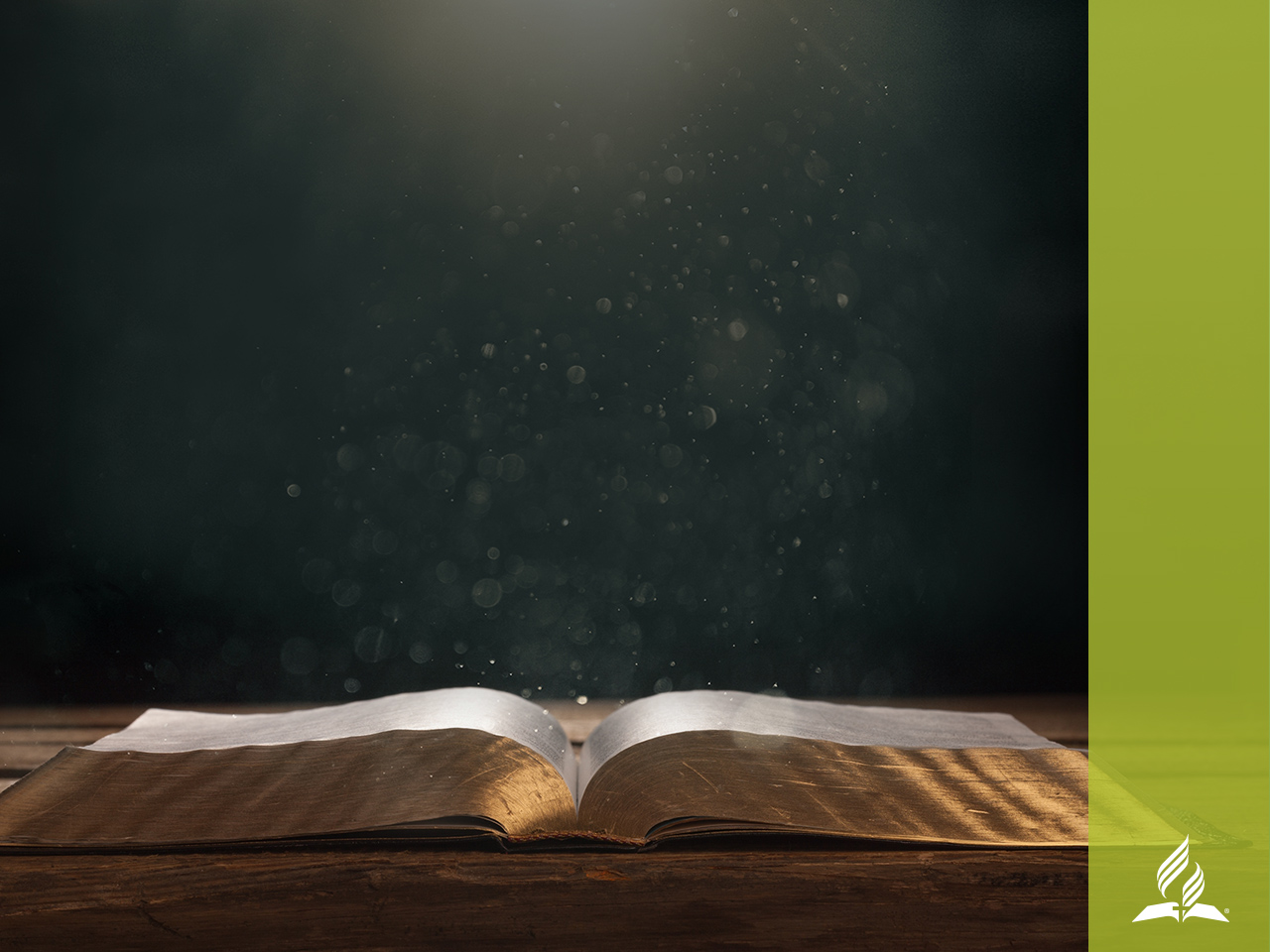 Žalm 146,7–9

Utištěným dopomáhá k právu,
hladovým dává chléb.
Hospodin osvobozuje vězně.
Otvírá oči slepým,
Hospodin sehnuté napřimuje. 
Hospodin ochraňuje ty, kdo jsou bez domova.
Ujímá se sirotka i vdovy.
[Speaker Notes: This shows clearly that Isa 61 is about the Messiah]
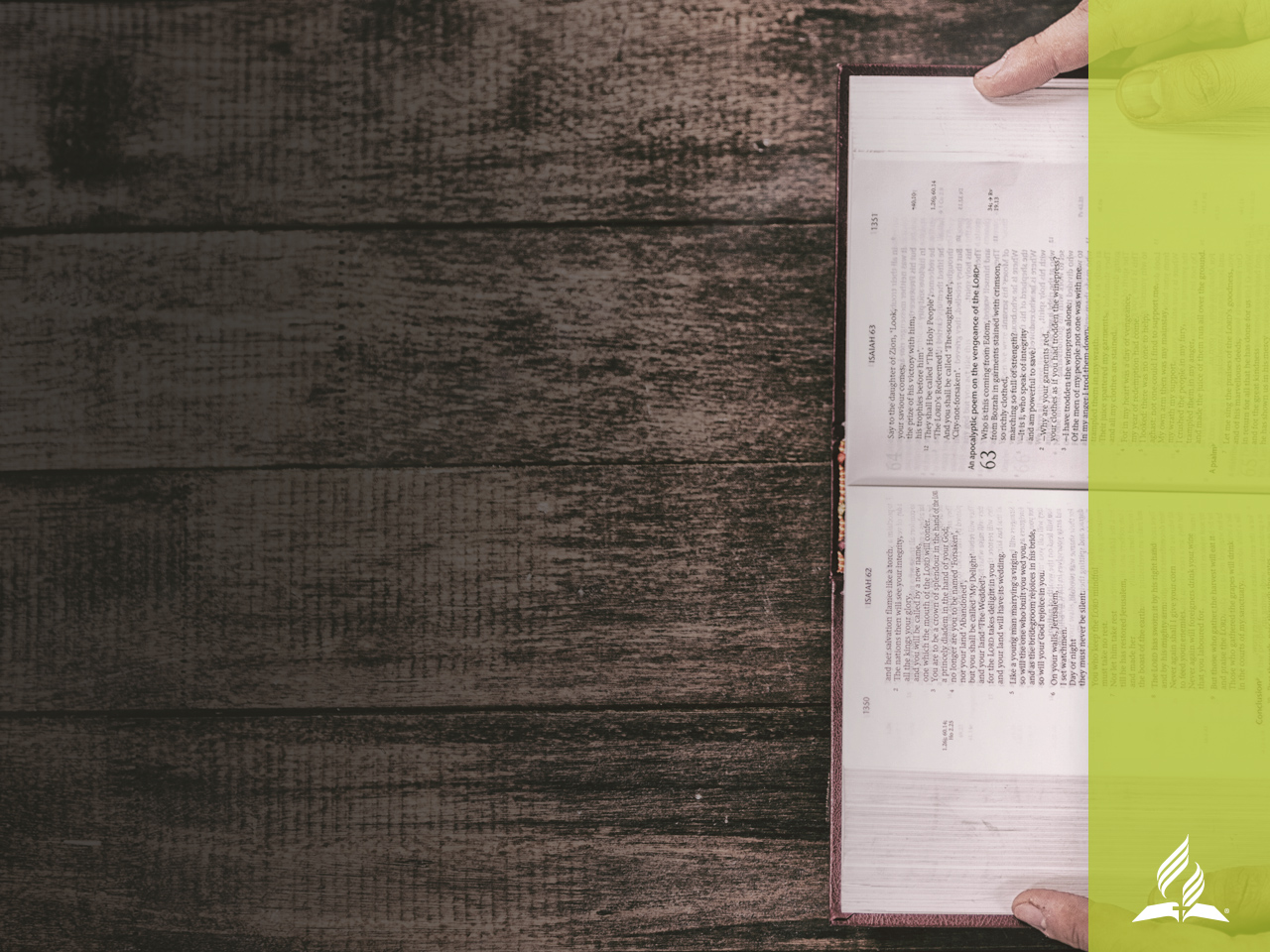 Bůh se opakovaně představuje v Písmu jako: 
- Pečující o chudé
Přítel bezmocných
Lékař nemocných
Otec sirotků
Zastánce vdov
Soudce utištěných
Ochránce těch, kdo jsou bez domova…
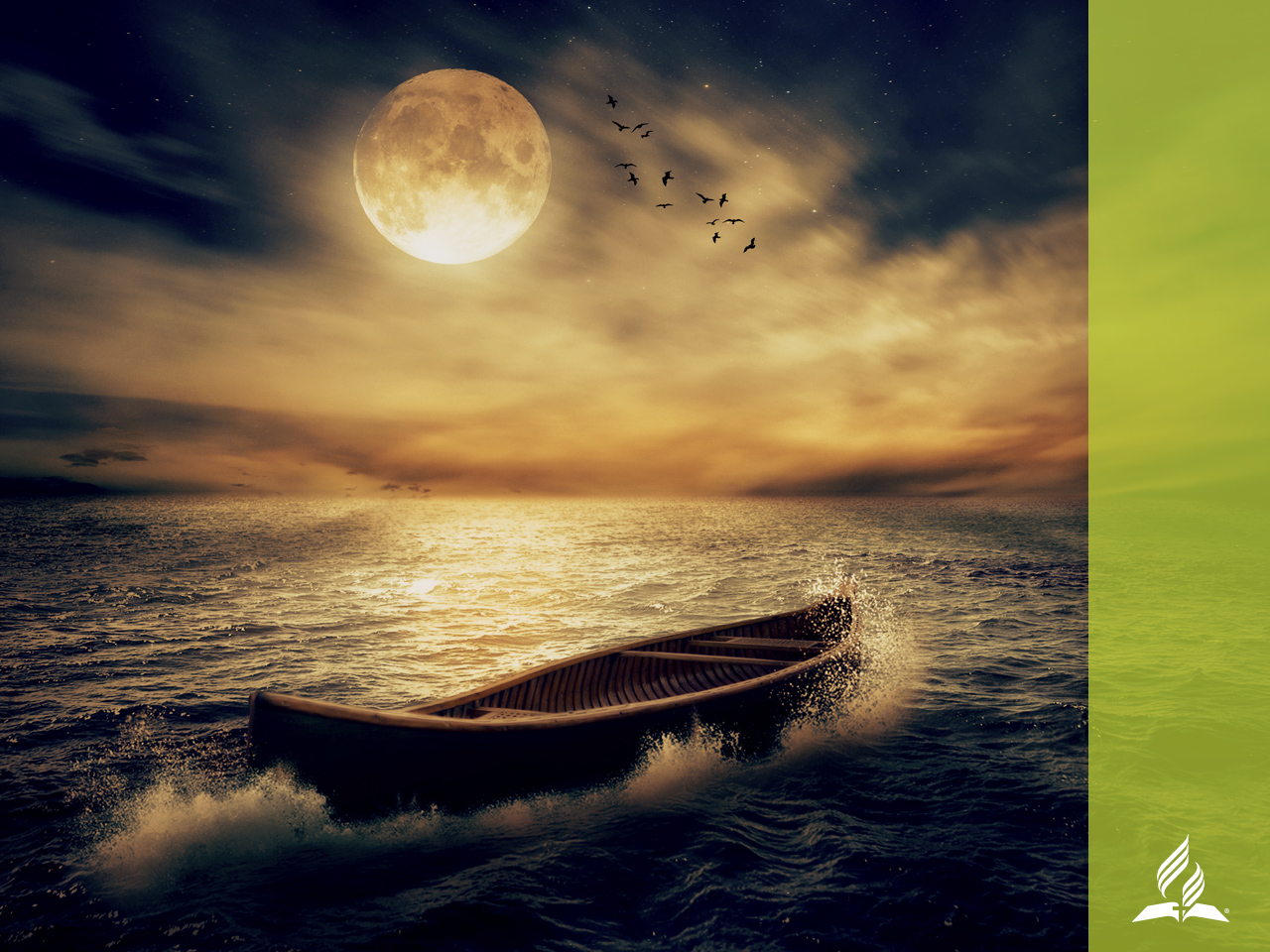 BŮH SE ZAJÍMÁ O POTŘEBY LIDÍ
 A NABÍZÍ JIM ÚPLNOU OBNOVU
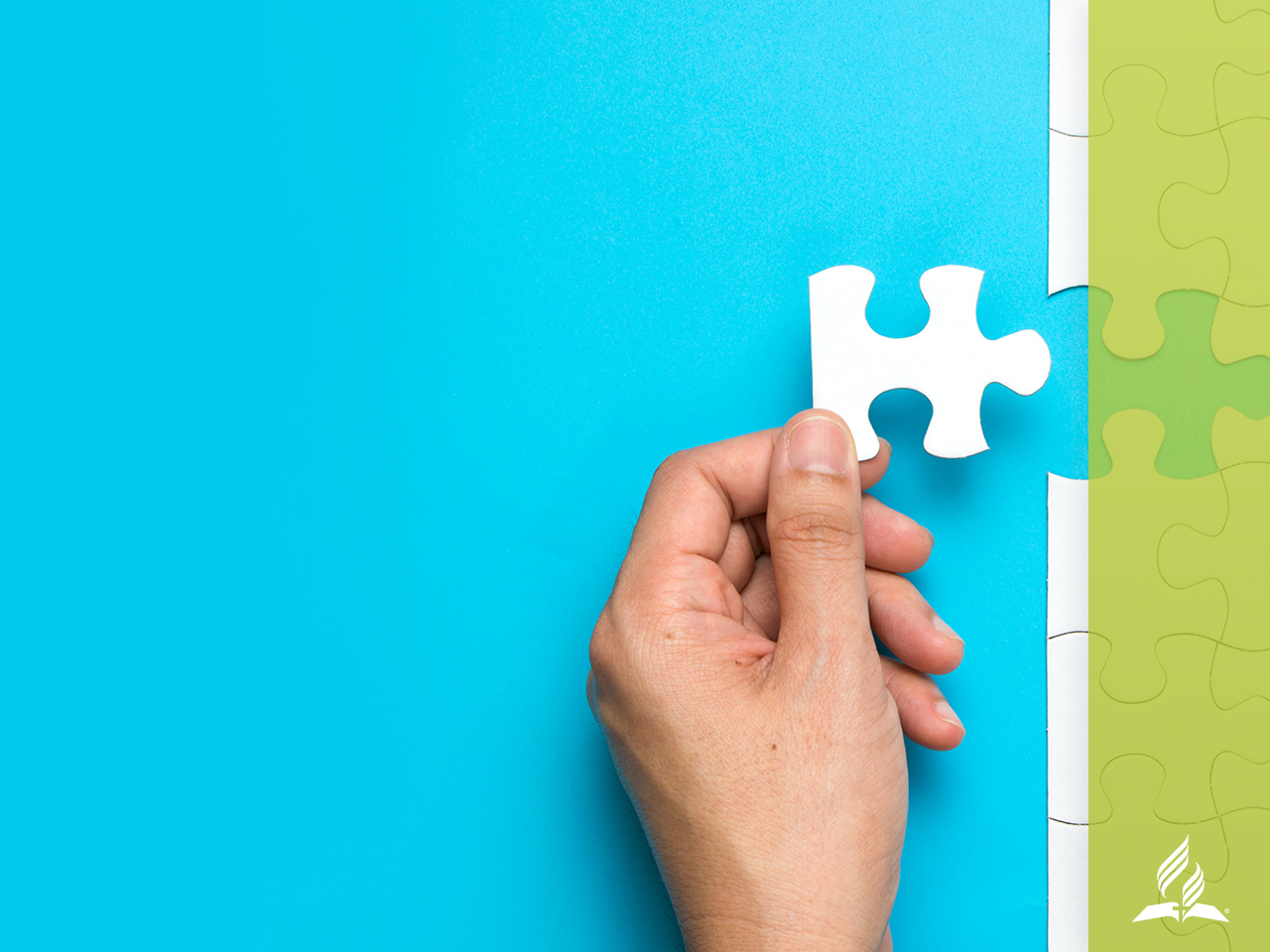 Úplná obnova znamená:

Smíření 
Odpuštění hříchů
Vnitřní obnovu a posvěcení
Tělesné zlepšení 
Emoční uzdravení
Proměnu vztahů
Pokoj
…
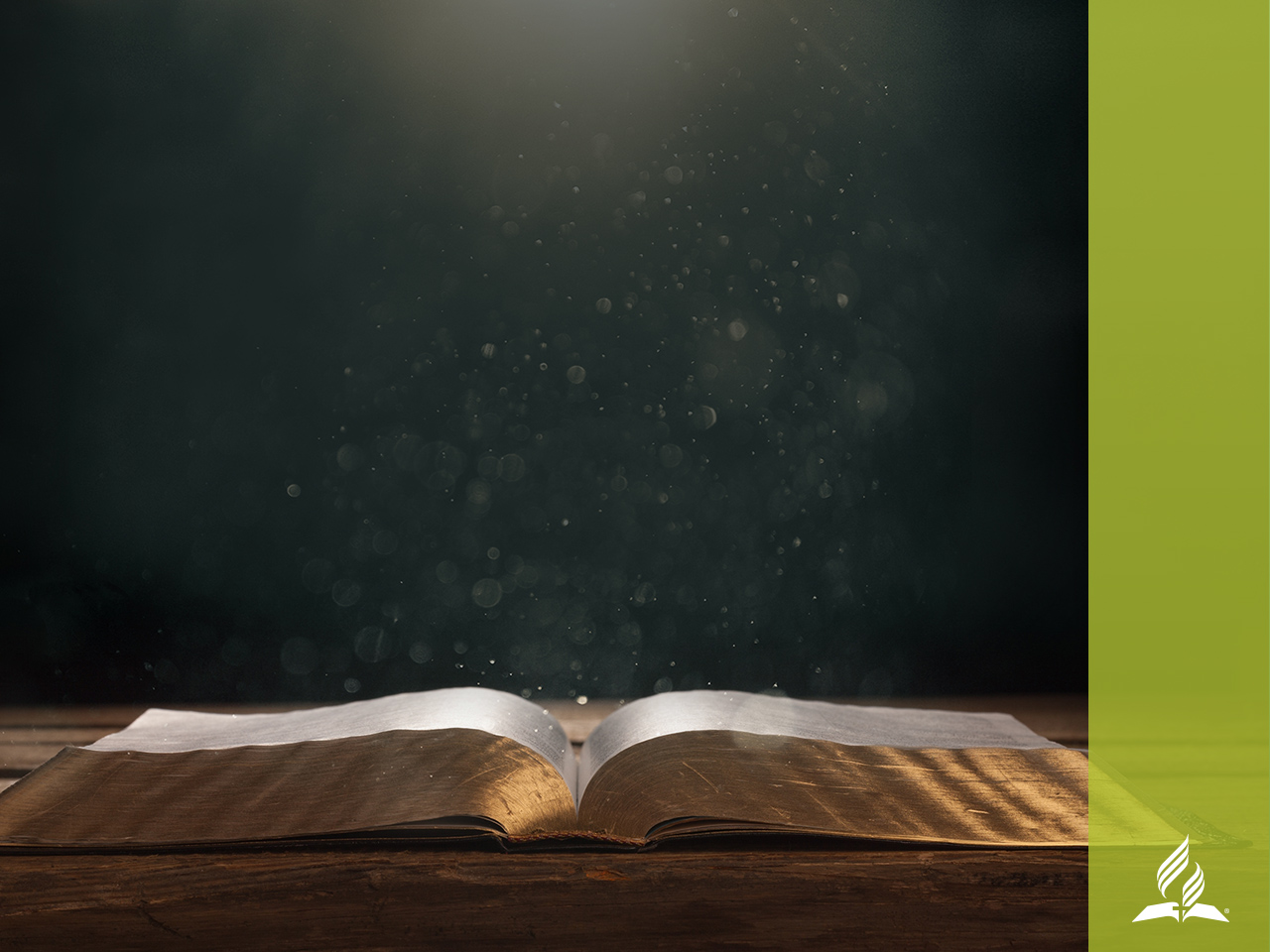 JEŽÍŠOVA SLUŽBA
VE VŠECH OBLASTECH
LIDSKÝCH POTŘEB
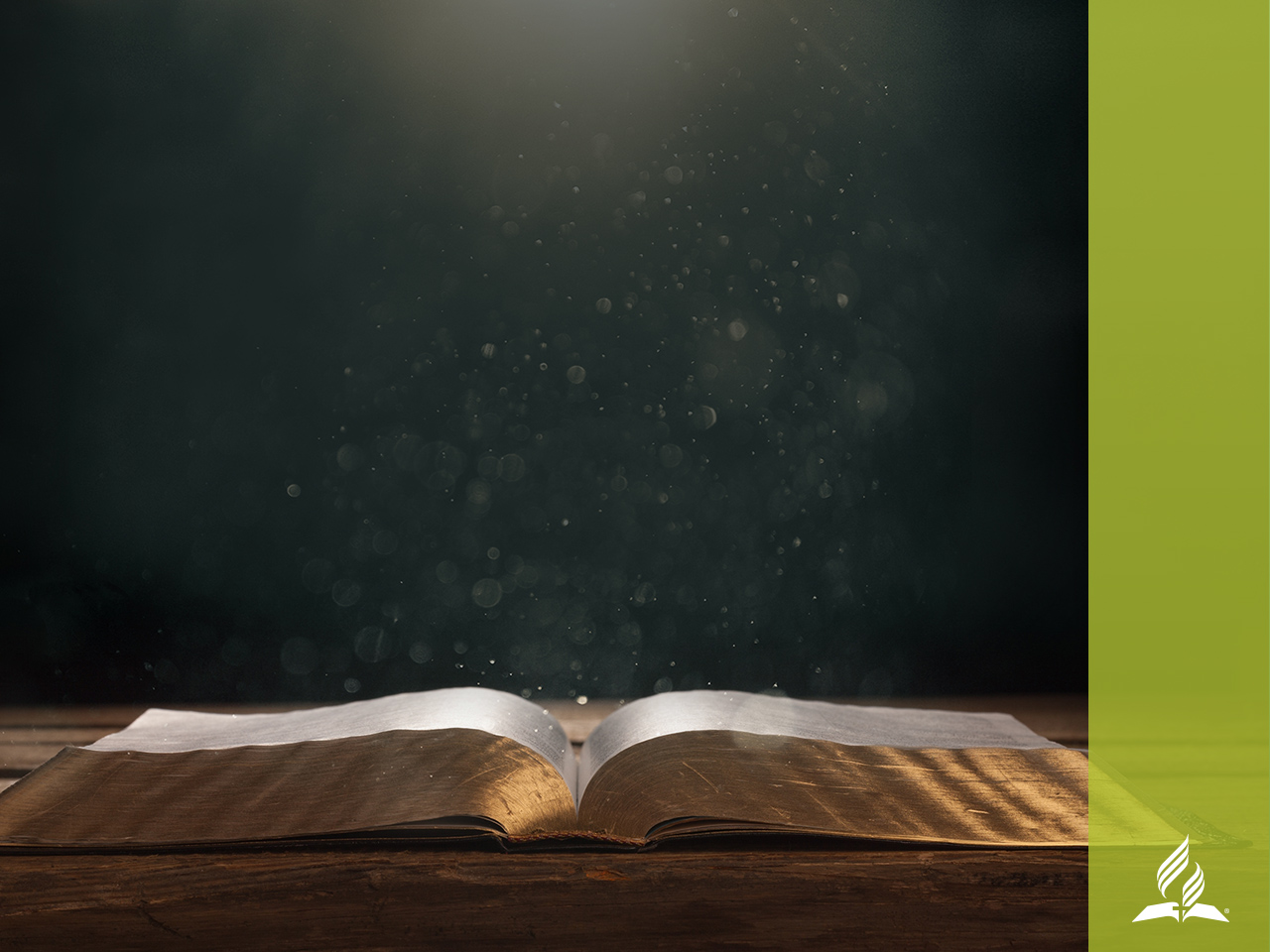 Duch Hospodinův je nade mnou; proto mne pomazal, abych přinesl chudým radostnou zvěst; poslal mne, abych vyhlásil zajatcům propuštění a slepým navrácení zraku, abych propustil zdeptané na svobodu, abych vyhlásil léto milosti Hospodinovy.

Lukáš 4,18.19
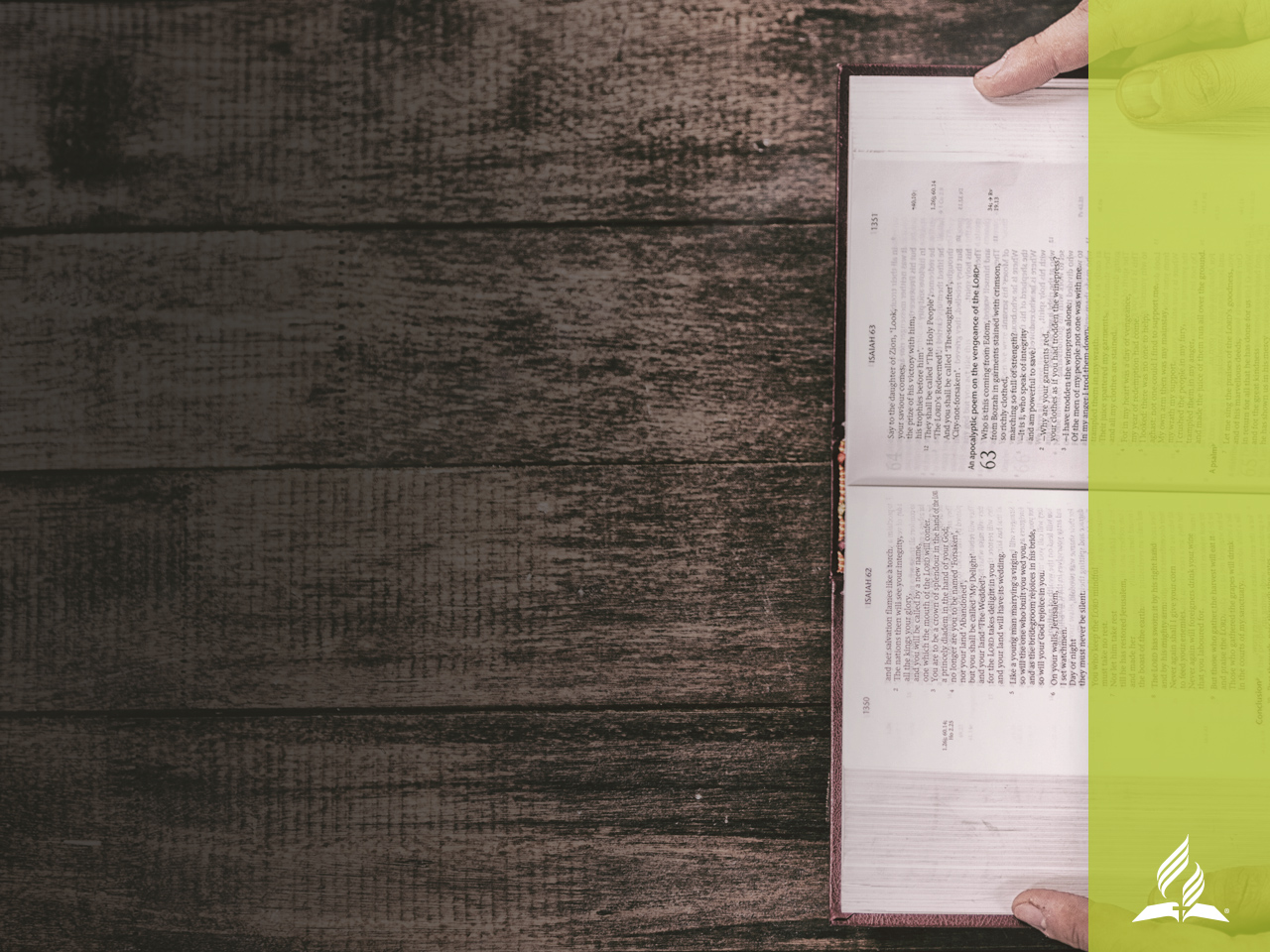 JAN 2
Třetího dne byla svatba v Káně Galilejské. Na svatbu byl pozván také Ježíš a jeho učedníci… Ježíš řekl služebníkům: „Naplňte ty nádoby vodou!“ I naplnili je až po okraj. Pak jim přikázal: „Teď z nich naberte a doneste správci hostiny!“
Jan 2,1.2.7.8
JEŽÍŠ NAPLNIL
 SOCIÁLNÍ POTŘEBU
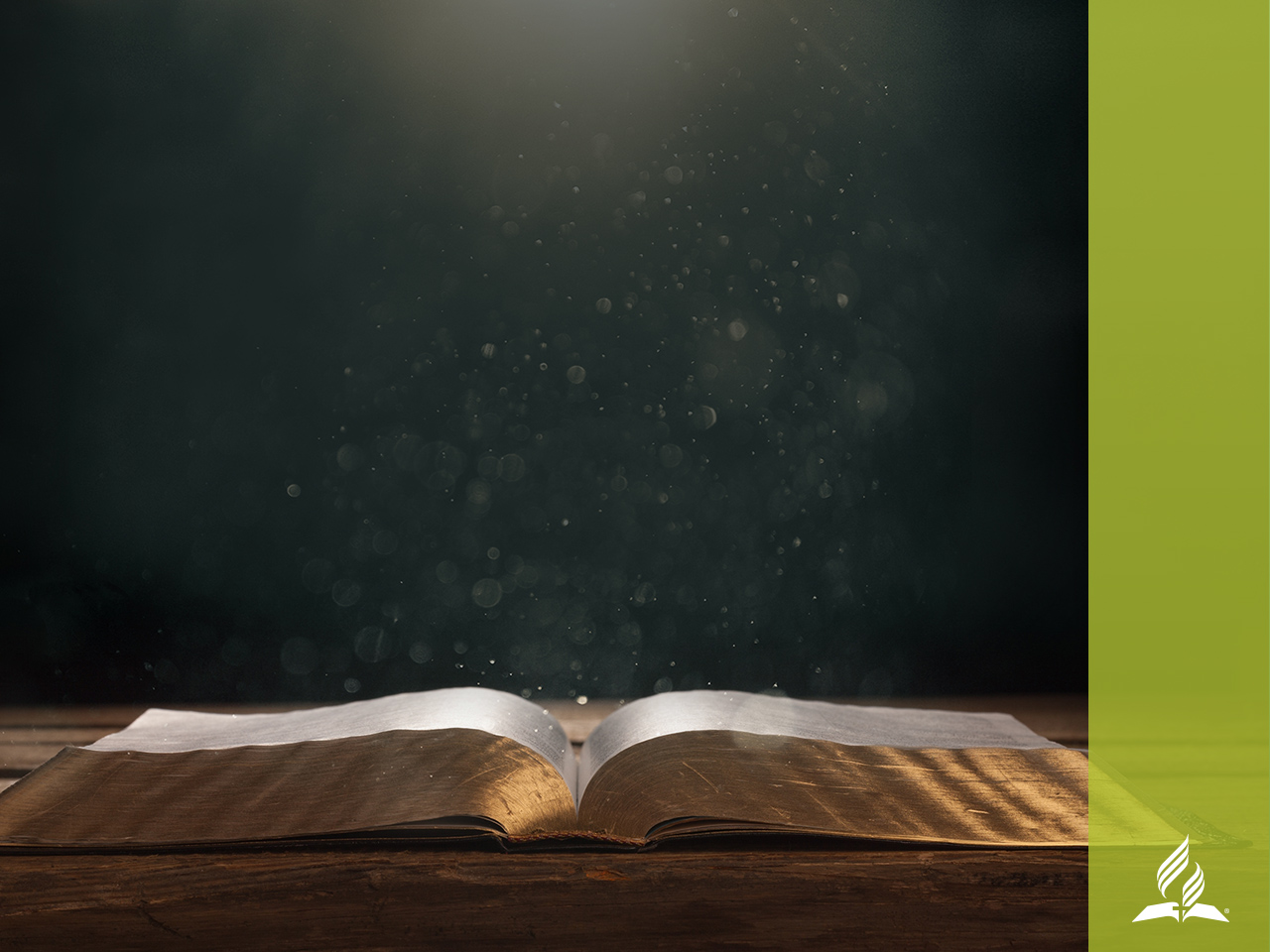 JAN 3
Mezi farizeji byl člověk jménem Nikodém, člen židovské rady. Ten přišel k Ježíšovi v noci… 
Ježíš mu odpověděl: „Amen, amen pravím tobě,  nenarodí-li se kdo znovu, nemůže spatřit království Boží.“ 
Jan 3,1.3
JEŽÍŠ NAPLNIL 
SPIRITUÁLNÍ POTŘEBU
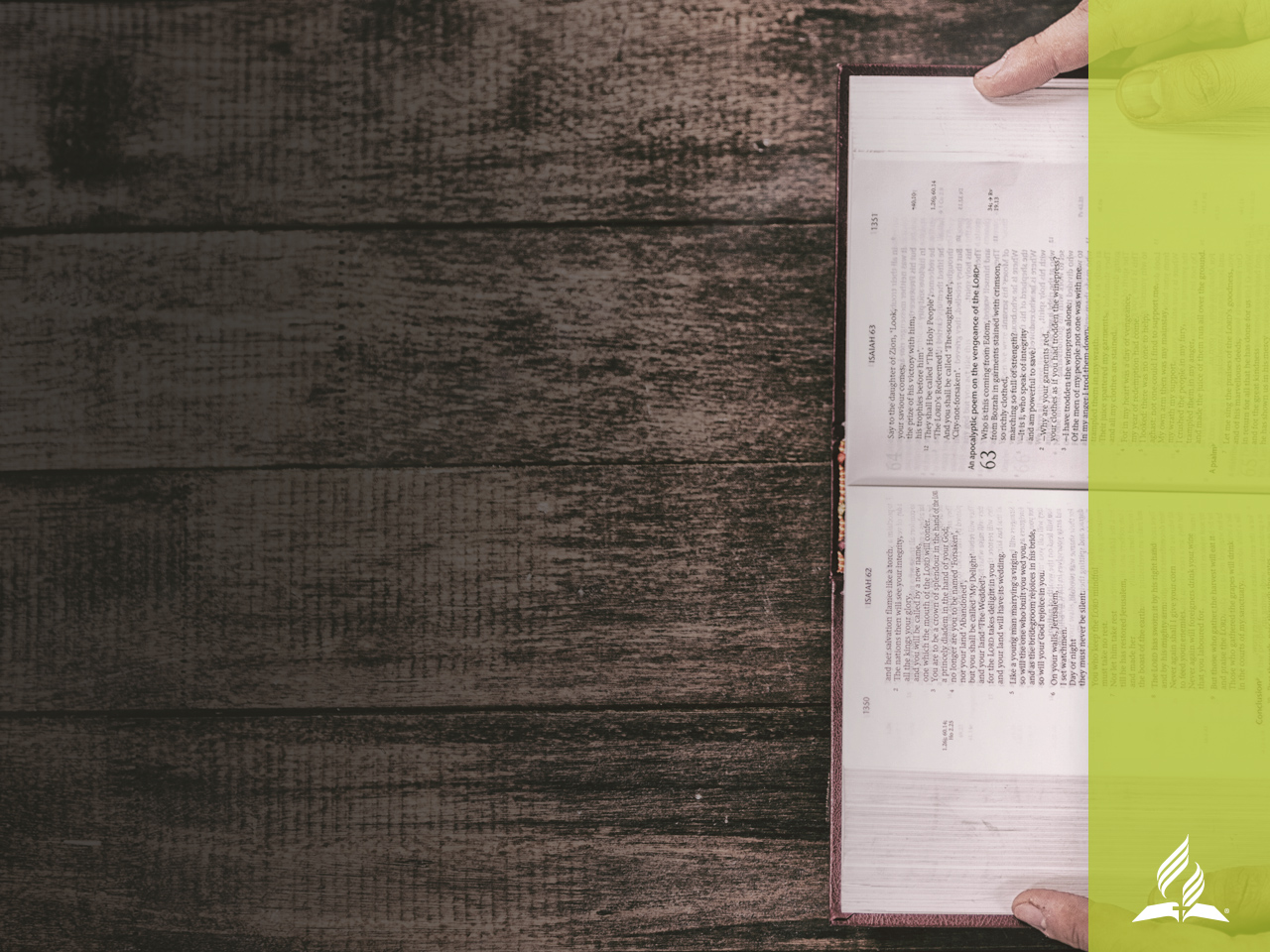 JAN 4
Tu přichází samařská žena, aby načerpala vody. Ježíš jí řekne: „Dej mi napít…“
„Kdo by se však napil vody, kterou mu dám já, nebude žíznit navěky.“ „Vždyť jsi měla pět mužů a ten, kterého máš nyní, není tvůj muž.“ Jan 4,7.14.18
JEŽÍŠ NAPLNIL  
EMOČNÍ POTŘEBU
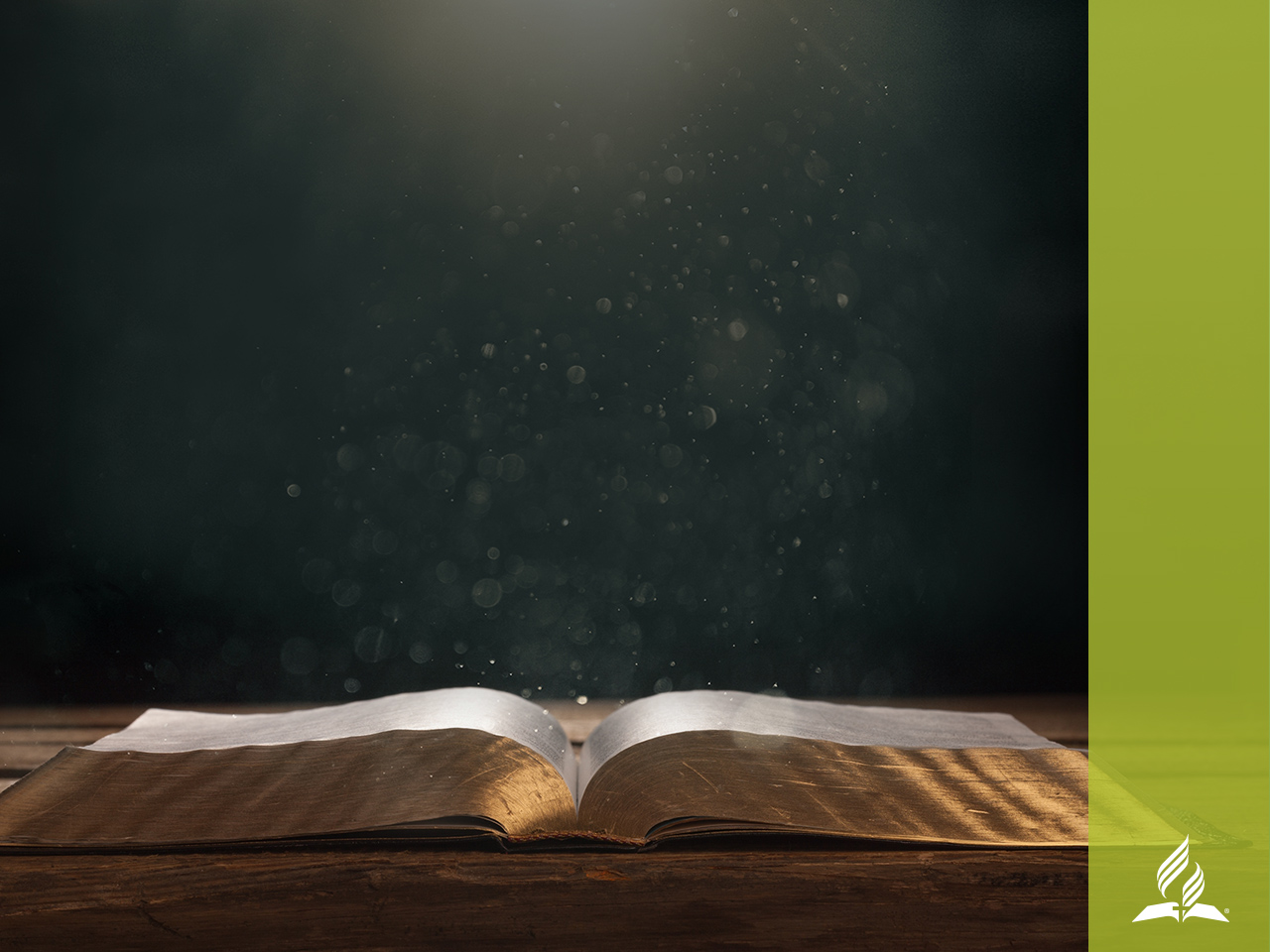 JAN 5
Byl tam i jeden člověk, nemocný již třicet osm let. Když Ježíš spatřil, jak tam leží, a poznal, že už je dlouho nemocen, řekl mu: „Chceš být zdráv?“
Ježíš mu řekl: „Vstaň, vezmi své lože a choď!“ A hned byl ten člověk uzdraven; vzal své lože a chodil. Jan 5,5.6.8.9
JEŽÍŠ NAPLNIL 
FYZICKOU POTŘEBU
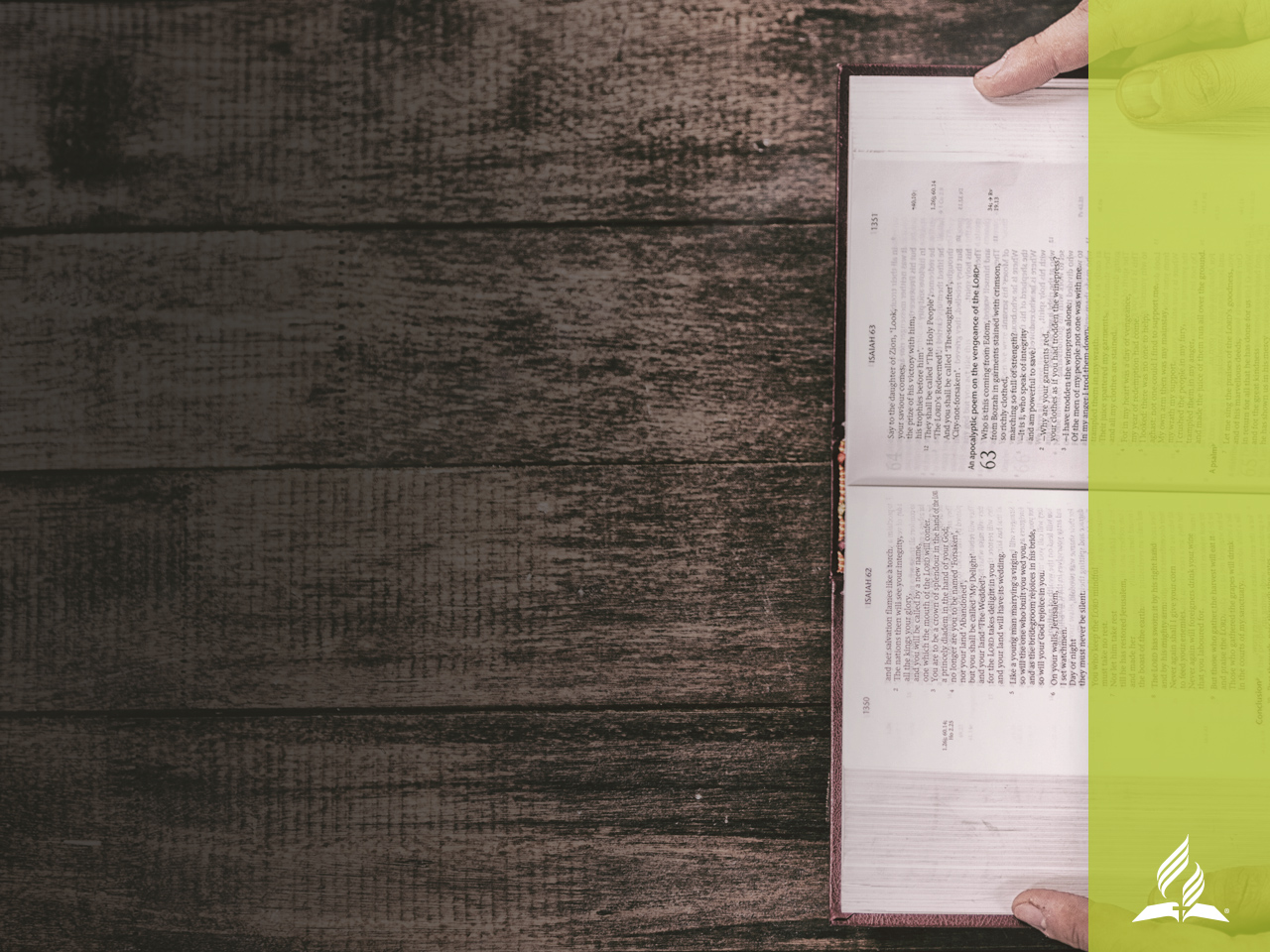 JAN 6
Když se Ježíš rozhlédl a viděl,  že k němu přichází  velký zástup, řekl Filipovi: „ Kde nakoupíme chleba, aby se všichni najedli?“
Pak vzal Ježíš chleba, vzdal díky a rozdílel sedícím; stejně i ryby, kolik kdo chtěl. 
Jan 6,5.11
JEŽÍŠ NAPLNIL 
ZÁKLADNÍ POTŘEBY
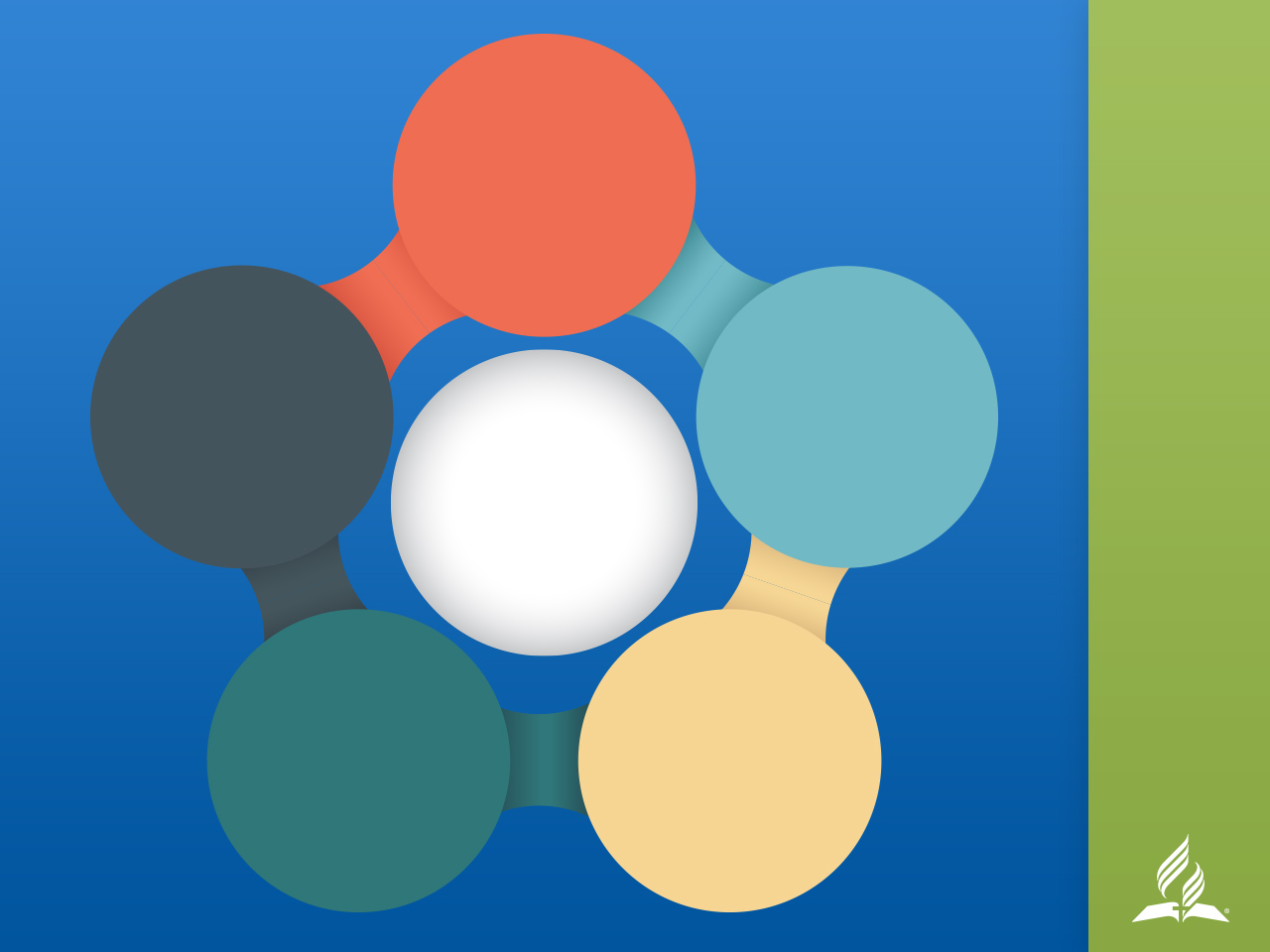 Základní potřeby
Emocionálnípotřeby
Sociální potřeby
Ježíš naplnil
Fyzické potřeby
Spirituální potřeby
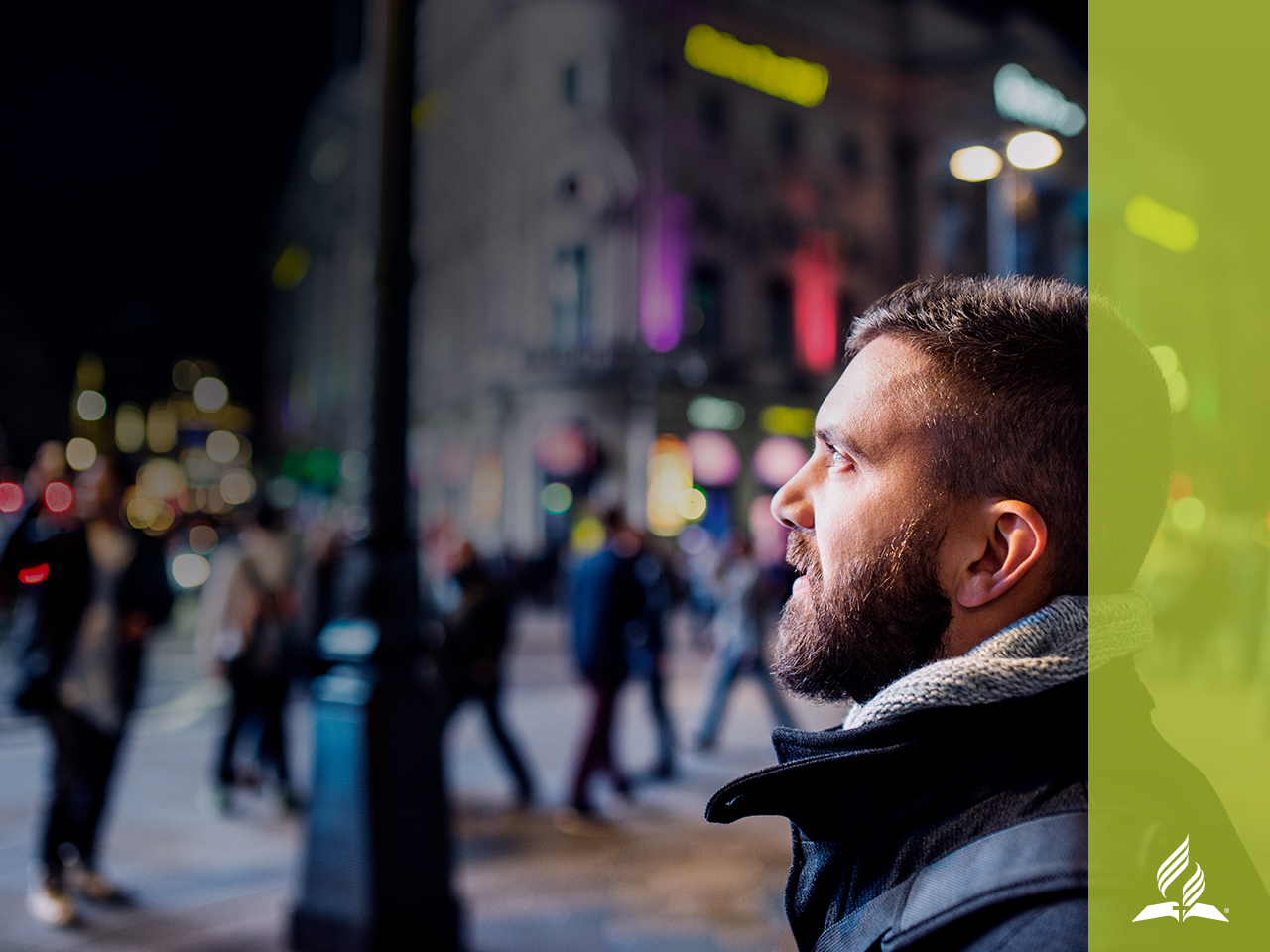 SLUŽBA VE 21. STOLETÍ
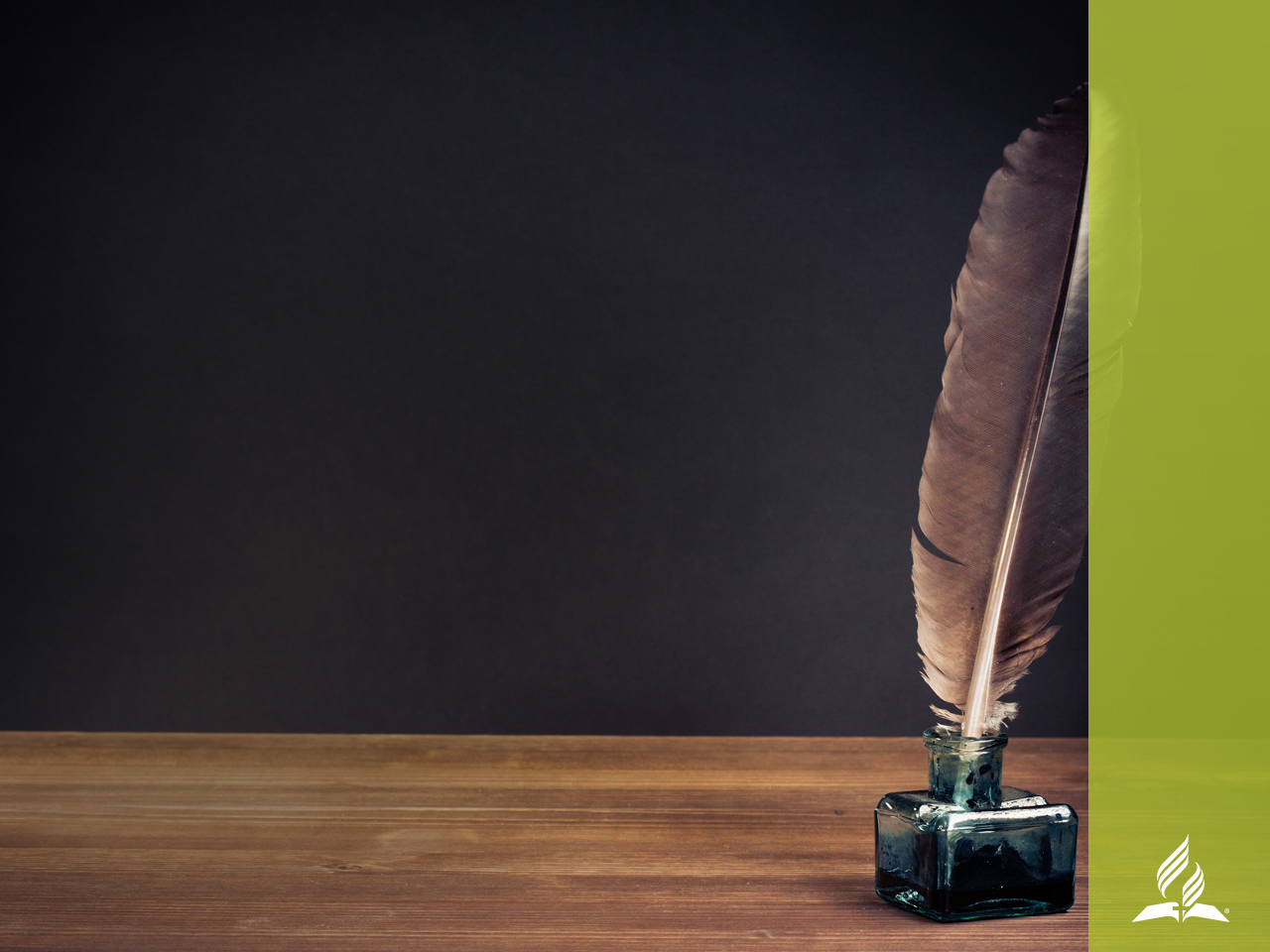 Kristus se ztotožnil se zájmy lidstva a všichni, kdo zvěstují Boží slovo, i ti, kdo přijali evangelium jeho milosti, by se měli řídit jeho příkladem. Neměli bychom se zříkat společenského styku a vyhýbat se lidem. Chceme-li získat lidi všech vrstev, musíme za nimi jít tam, kde jsou.
Ellen G. Whiteová, Touha věků str. 93
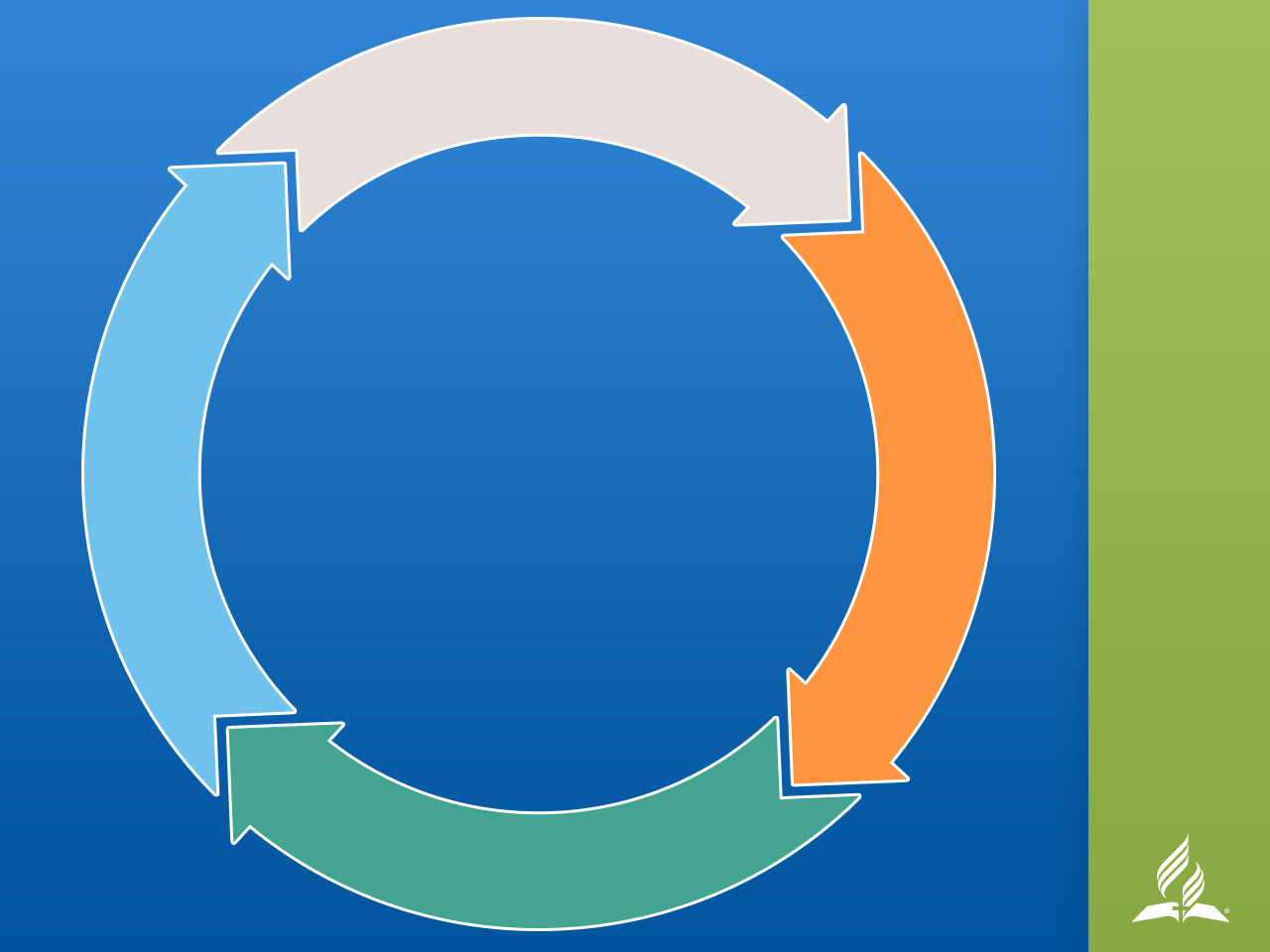 TAK JAKO JEŽÍŠ
 JSME I MY DNES POVOLÁNI POMÁHAT LIDEM  VE VŠECH JEJICH POTŘEBÁCH
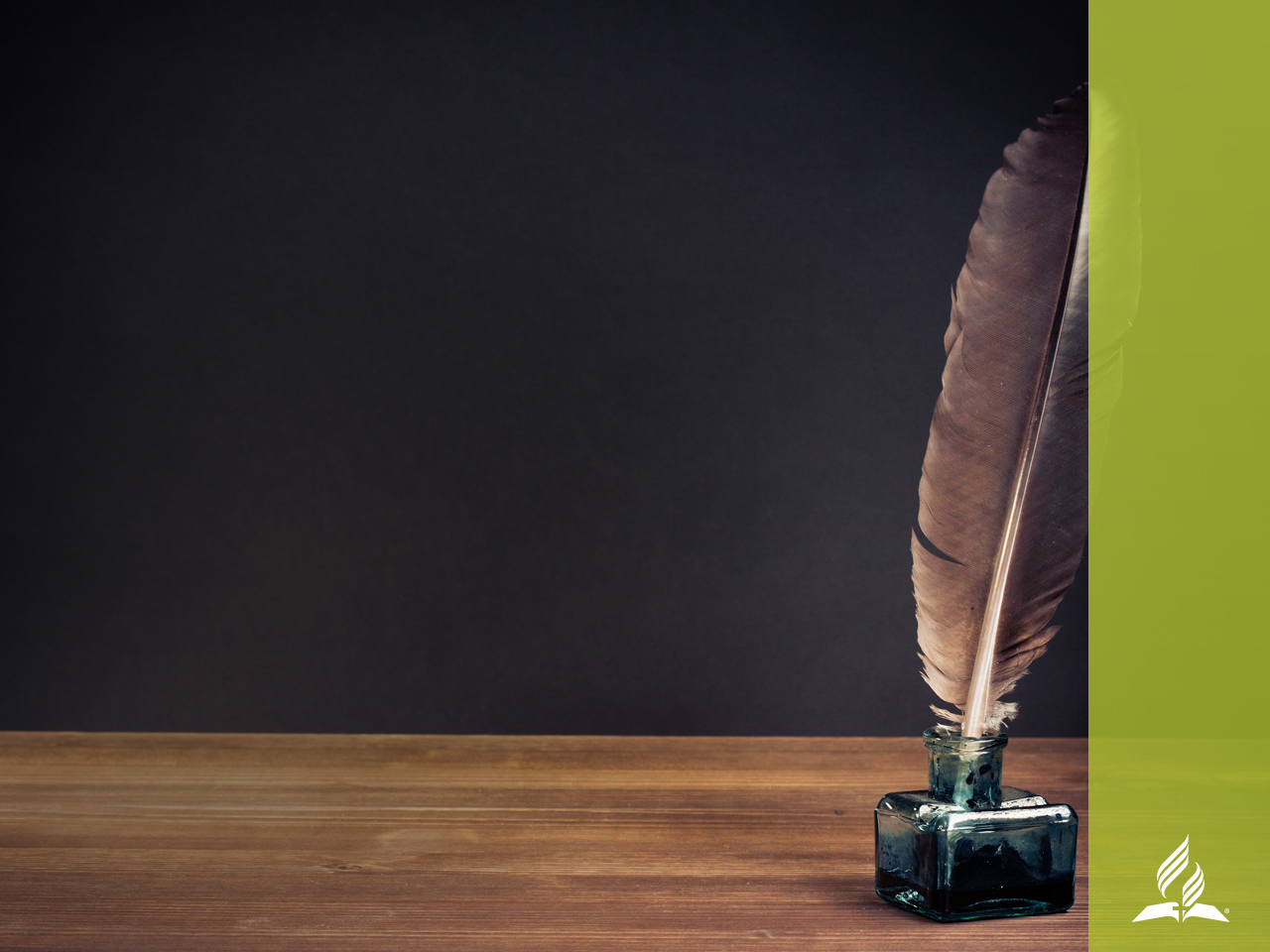 SLUŽBA V PLNOSTI
Je třeba vynaložit osobní úsilí, abychom se přiblížili lidem. Je třeba pomáhat chudým, pečovat o nemocné, utěšovat zarmoucené a pozůstalé, poučovat nevědomé a radit nezkušeným.
Máme plakat s těmi, kdo pláčou, a radovat se s těmi, kdo se radují. 

Ellen G. Whiteová, Cesta ke zdraví str. 84
[Speaker Notes: When it may not seem to have fruit—think about God’s strategic plan—the plan of Salvation. He is still waiting for it to come to fruition.]
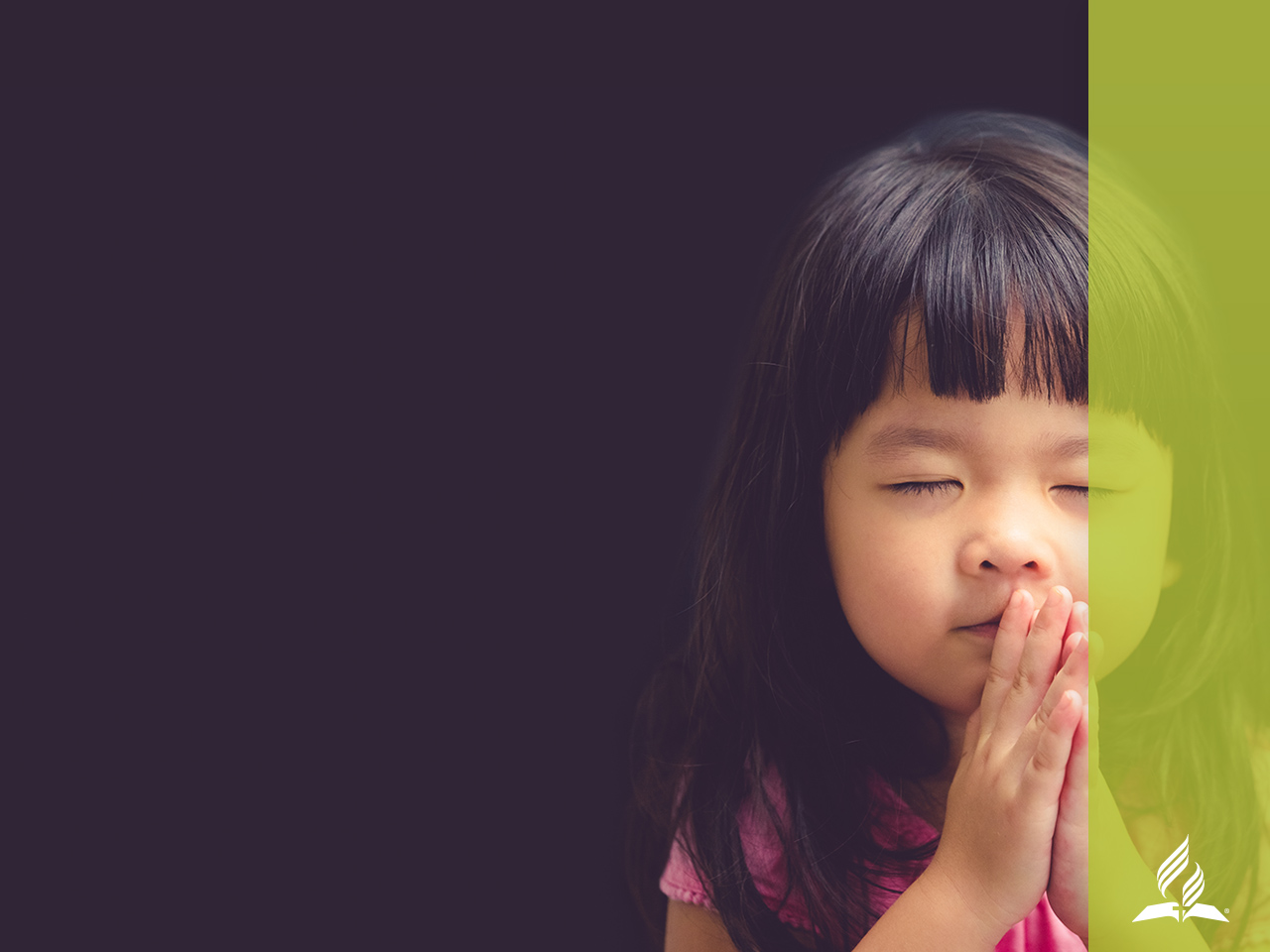 SLUŽBA V PLNOSTI
Je-li toto dílo provázeno přesvědčivostí,
mocí modlitby a silou Boží lásky, pak nemůže být bez úspěchu.


Ellen G. Whiteová, 
Cesta ke zdraví str. 84–85
[Speaker Notes: When it may not seem to have fruit—think about God’s strategic plan—the plan of Salvation. He is still waiting for it to come to fruition.]
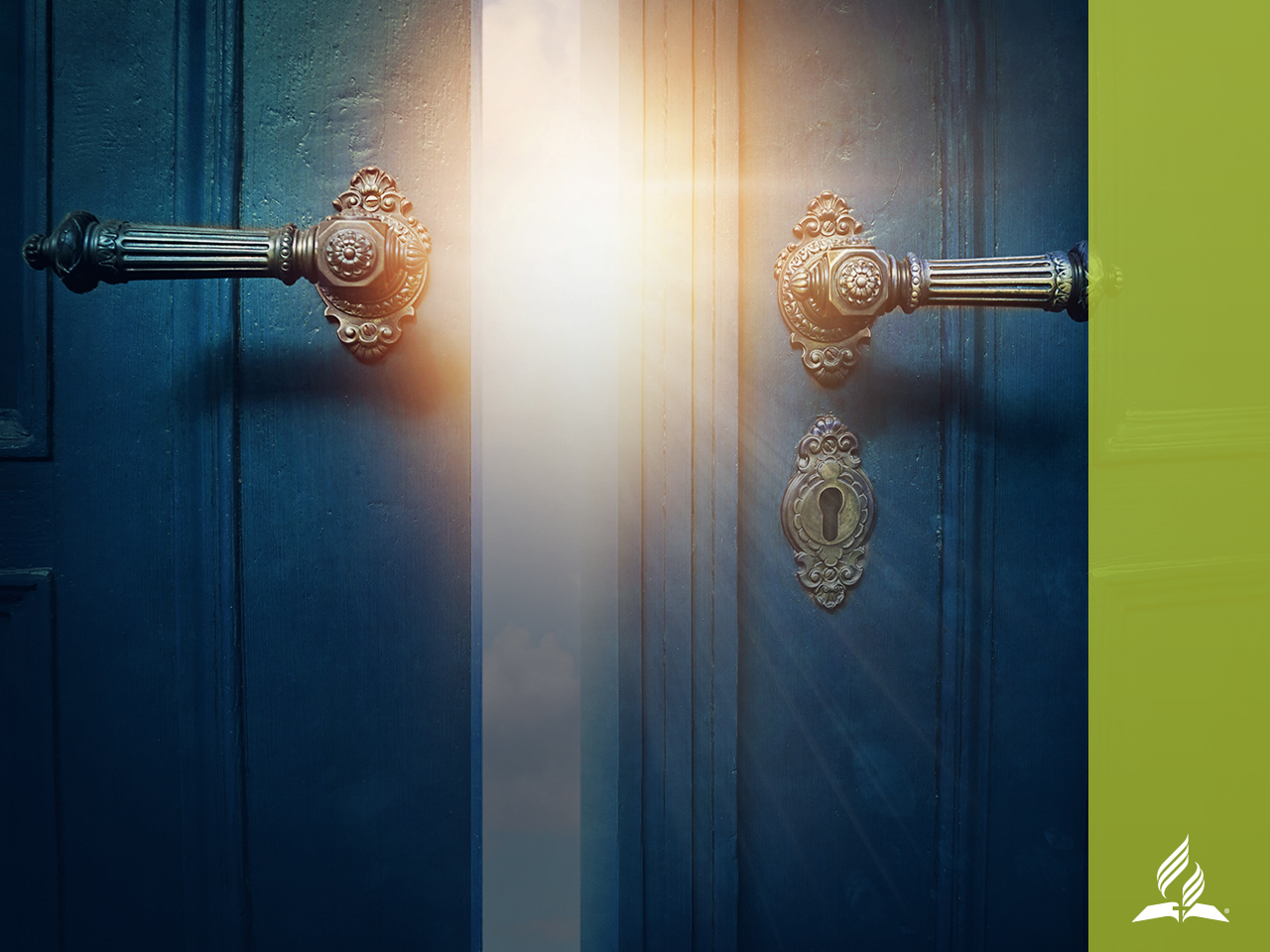 LIDÉ PŘIJDOU NA MÍSTA, 
KDE JSOU JEJICH POTŘEBY  NAPLNĚNY.
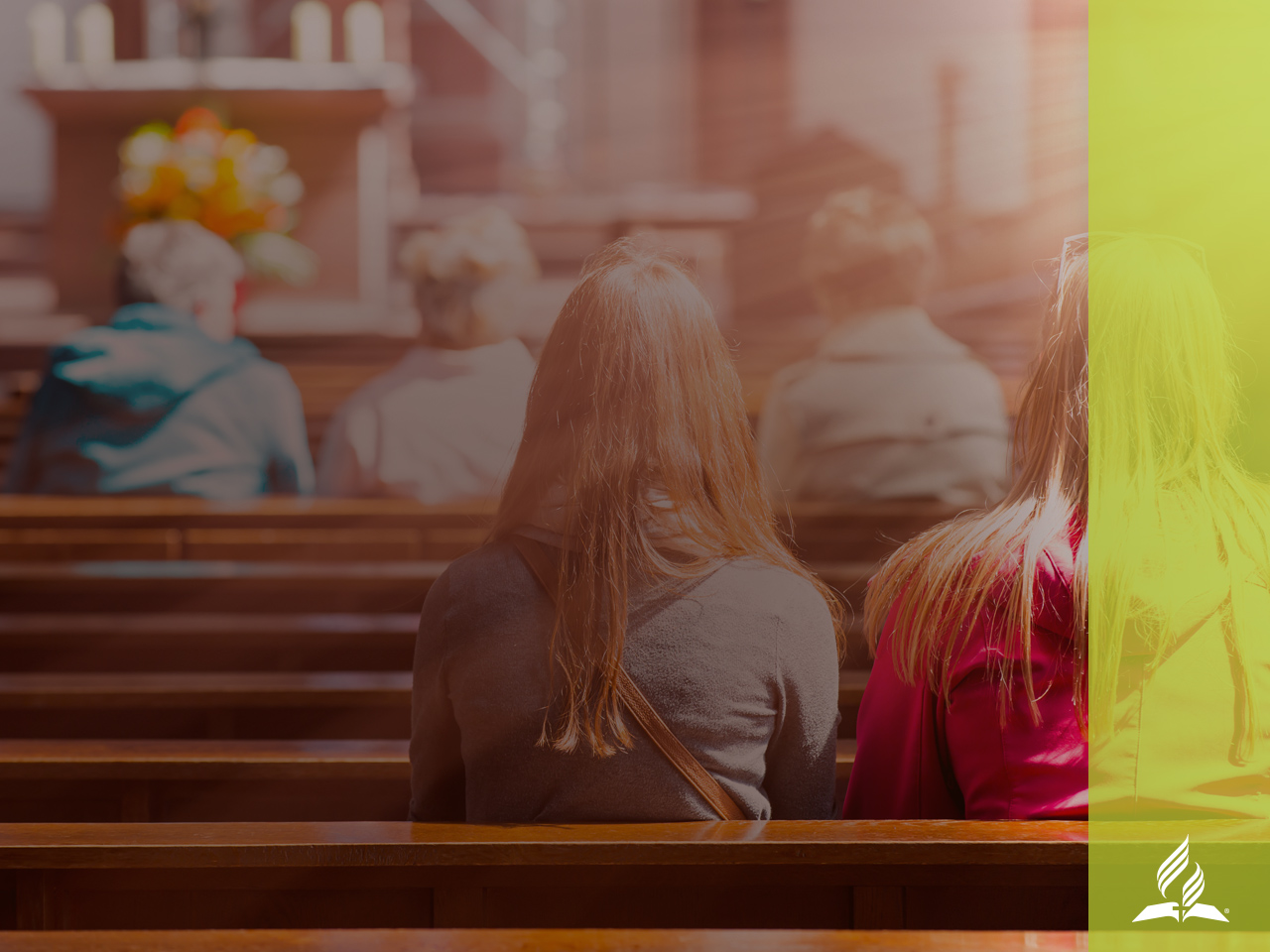 SLUŽBA VE VŠECH OBLASTECH
JE ODRAZEM   BOŽÍHO ZÁJMU O  PLNÉ BLAHO  JEDNOTLIVCŮ I SPOLEČNOSTI, A TO JAK UVNITŘ CÍRKVE, TAK I MIMO NI.
SLUŽBA VE VŠECH OBLASTECH
Je více než příležitostný a občasný program.
Jde o víc než jen o krátkodobou pomoc a úlevu.
Jde o to, vidět lidi Božíma očima v jejich tělesné, duševní i duchovní dimenzi.
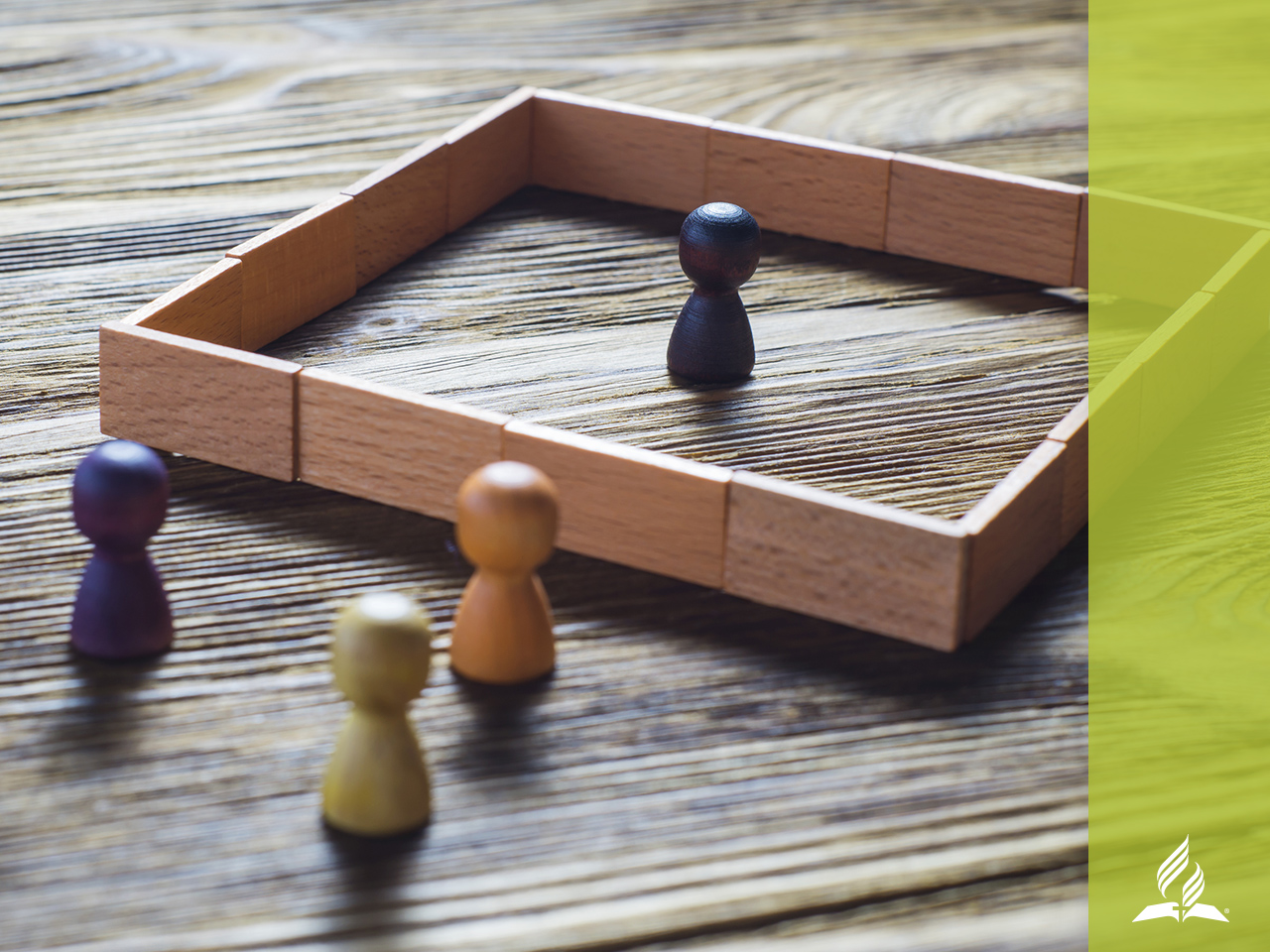 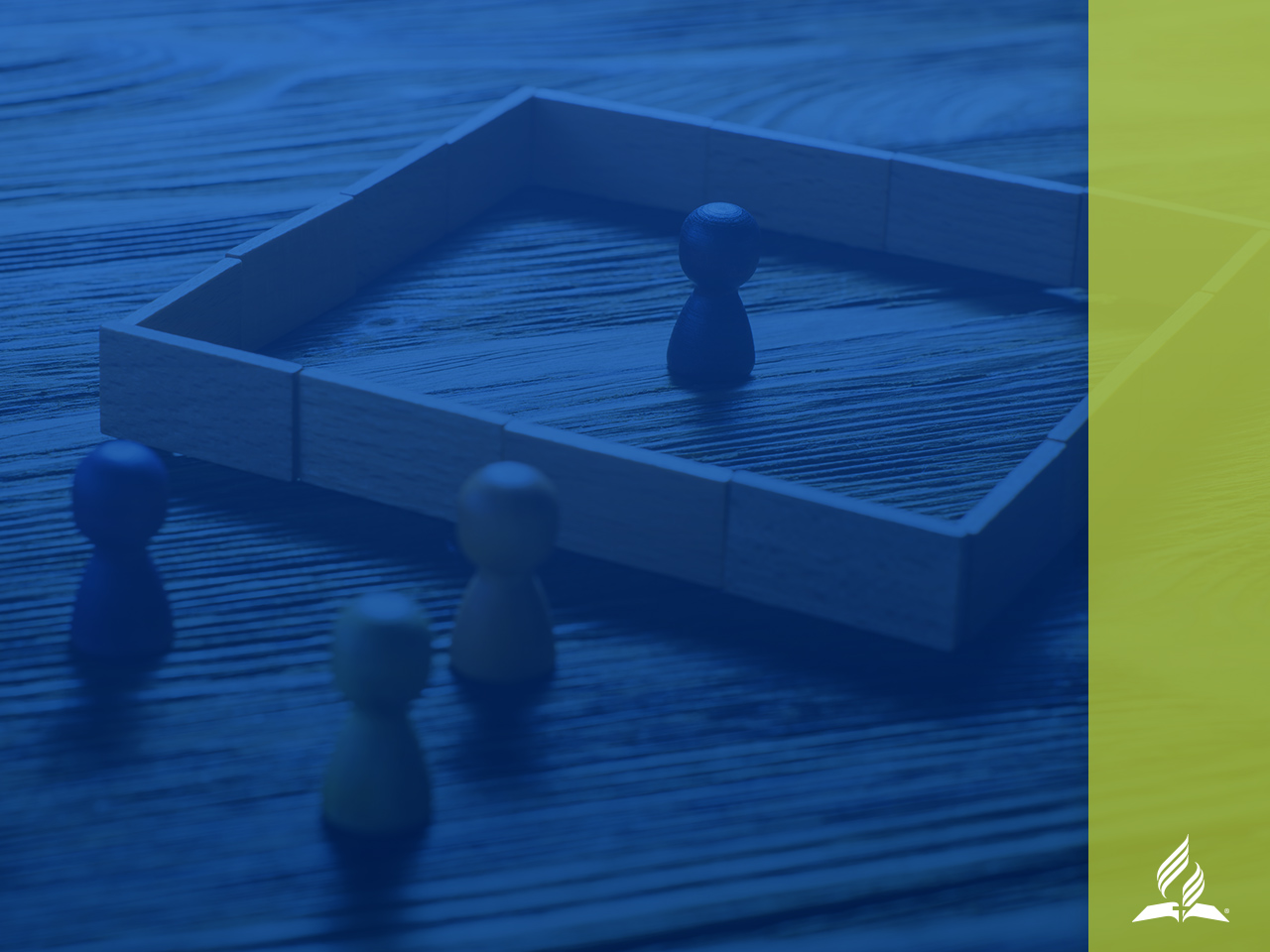 ODSTRANĚNÍ BARIÉR
Komplexní služba odstraňuje bariéry mezi těmi, kdo slouží, a těmi, kteří potřebují pomoc.

Když budeme následovat Kristův příklad       v práci pro dobro druhých, vzbudíme jejich zájem o Boha, kterého milujeme a kterému sloužíme.
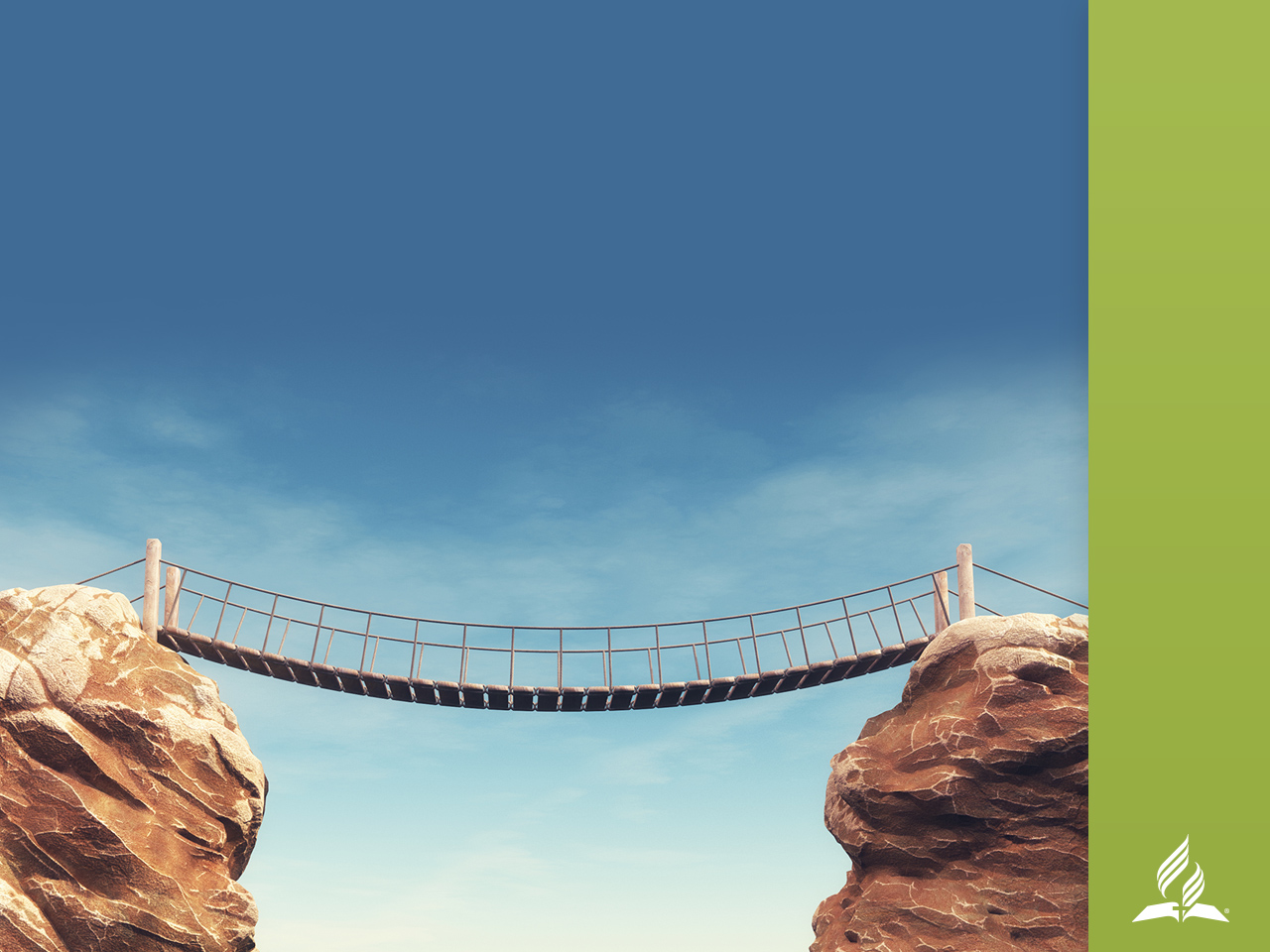 MŮŽE BÝT SLUŽBA A PÉČE PŘÍNOSEM TAKÉ PRO PEČUJÍCÍHO?
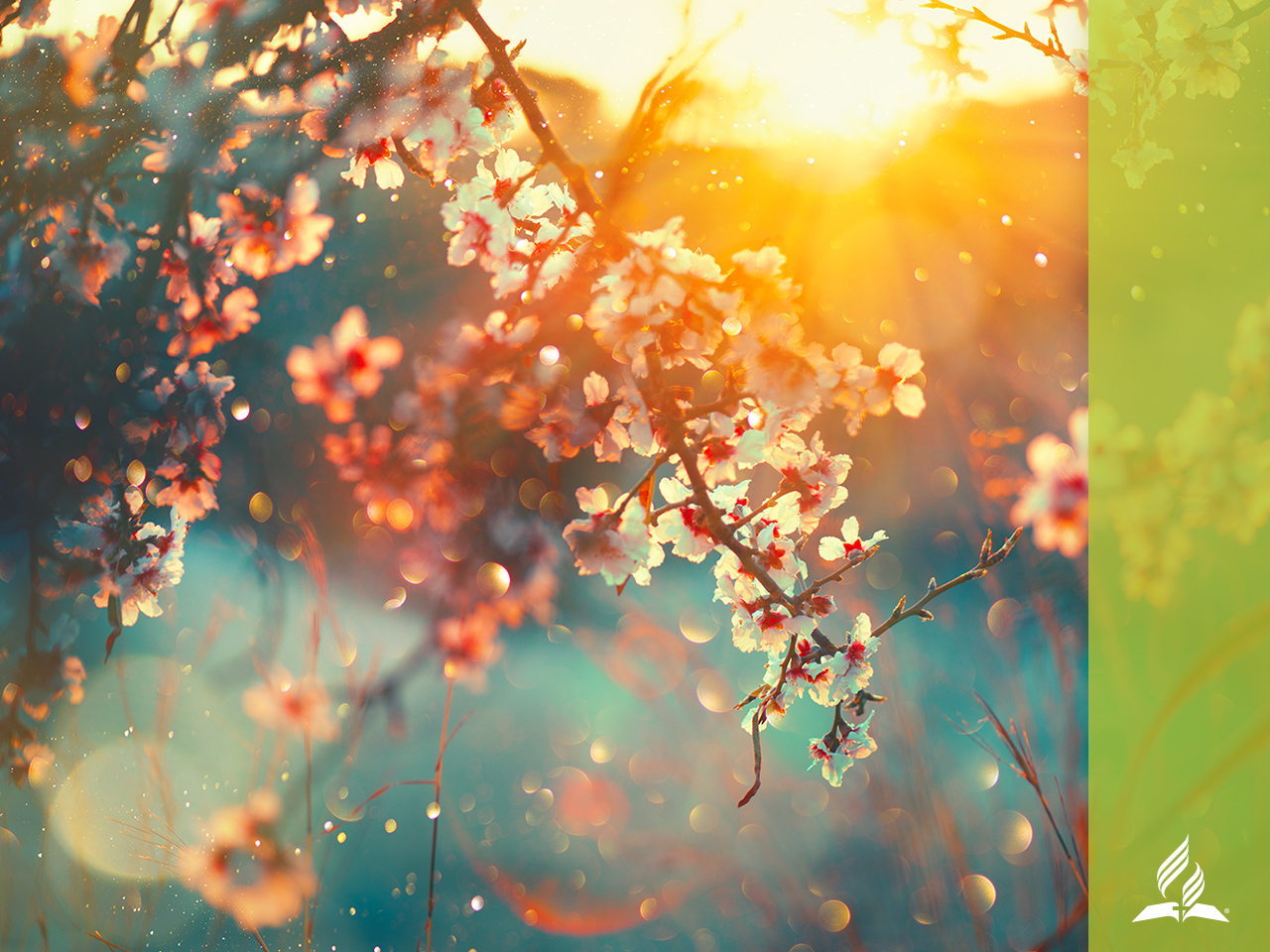 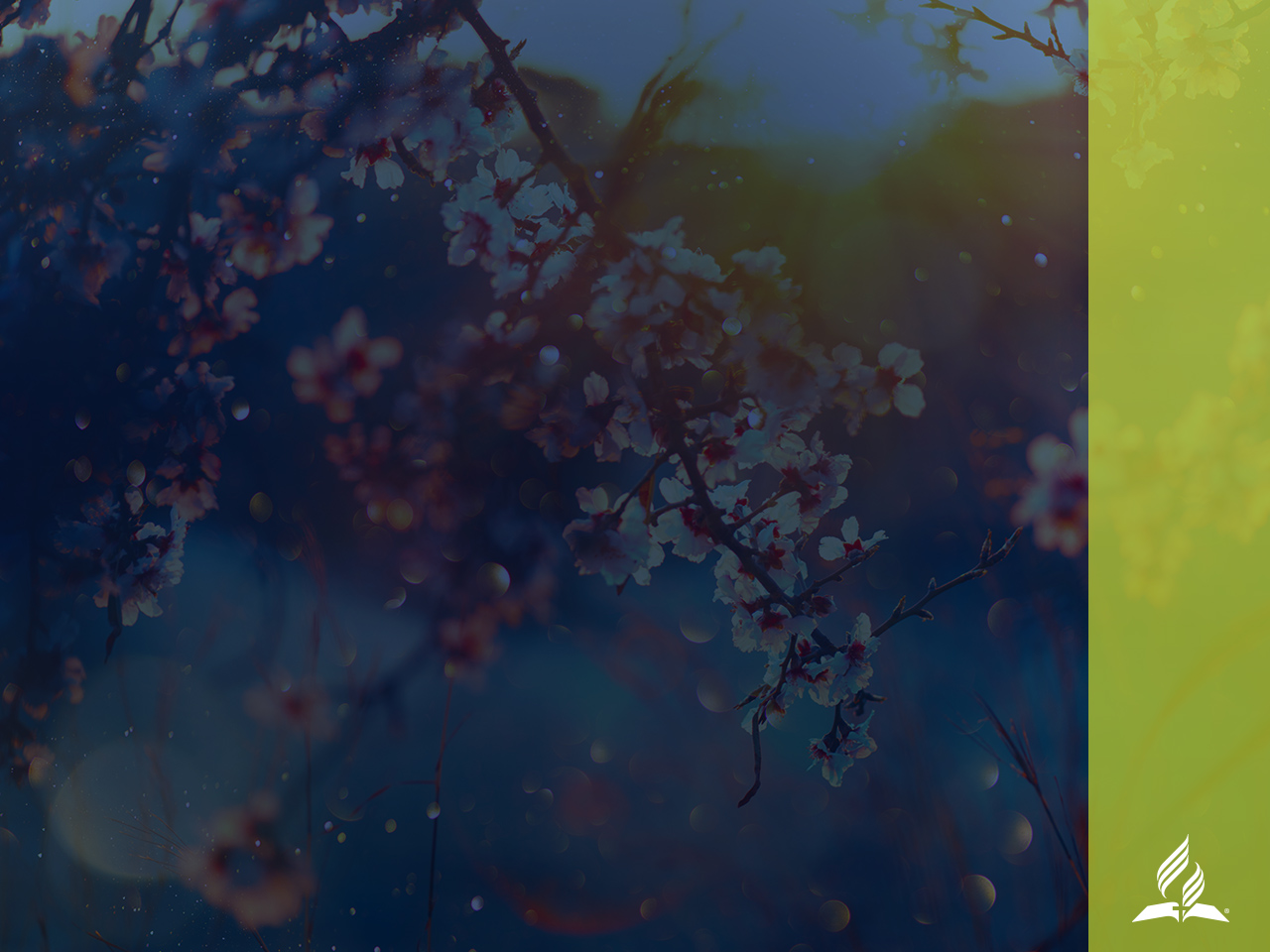 BLÍŽE NAŠEMU STVOŘITELI
Bůh je zdroj života, světla a radosti ve vesmíru. Tak jako vycházejí sluneční paprsky ze slunce, vychází i od Boha požehnání ke všemu stvoření.

Ve své nekonečné lásce zaručil lidem přednost stát se účastníky božské přirozenosti a šířit Boží požehnání k spolubližním.
The Review and Herald, December 6, 1887.
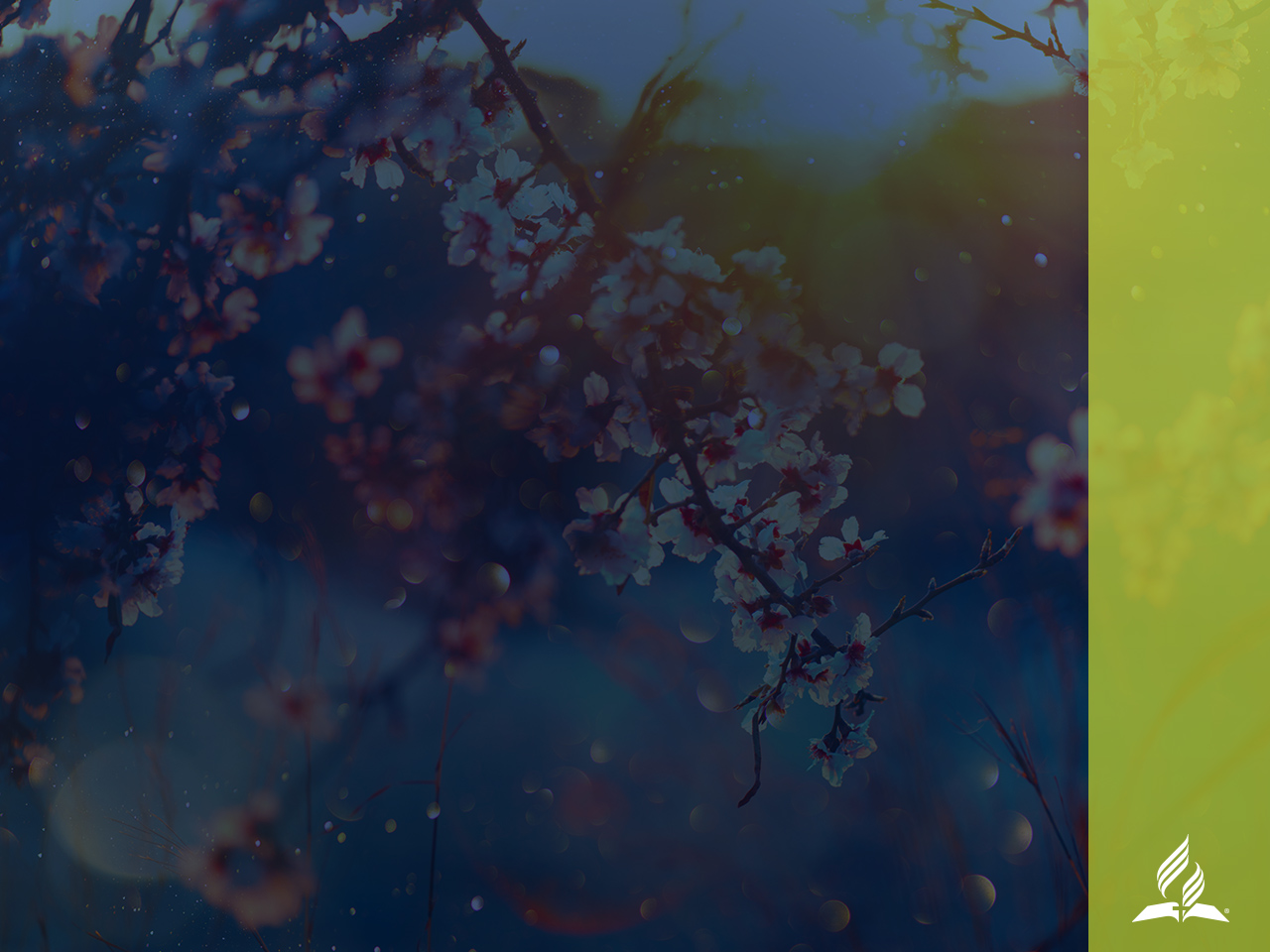 BLÍŽE NAŠEMU STVOŘITELI
Jde o nejvyšší čest a největší radost, jakou může Bůh lidem dát. Ti, kteří se účastní díla lásky, jsou nejblíže svému Stvořiteli.

Ten, kdo odmítá se stát Božím spolupracovníkem, kdo ignoruje potřeby svých spolubližních, se sám zbavuje nejbohatšího požehnání, které mu Bůh může dát.
.
The Review and Herald, December 6, 1887.
PÉČE & DUCHOVNÍ RŮST                    POŽEHNÁNÍ JE JIŽ NA CESTĚ
Když vydáme sami sebe do služby lásky těm, kteří jsou kolem nás, a svědčíme přitom o jeho spasení, Boží trvalá přítomnost promění každou chvíli i každý úkol v duchovní zkušenost. 
Křesťané získávají sílu posilováním ostatních. „Ti, kdo zavlažují, budou sami zavlaženi.“ Takový je božský zákon, který Bůh ustanovil, že proud laskavosti bude udržován ve stálém oběhu a bu-de se vracet zpět ke svému zdroji. Naplňování tohoto zákona je tajemstvím duchovního růstu.
7 BC 947
PÉČE & DUCHOVNÍ RŮST
POŽEHNÁNÍ JE JIŽ NA CESTĚ
Snaha, být požehnáním ostatním, se obrátí v požehnání pro nás samotné. 
Tehdy vyrazí jak jitřenka tvé světlo a rychle se zhojí tvá rána. Před tebou půjde tvá spravedlnost, za tebou se bude ubírat  Hospodinova sláva. Tehdy zavoláš a Hospodin odpoví, vykřikneš o pomoc a on se ozve: „Tu jsem!“   Izajáš 58,8.9
7 BC 947
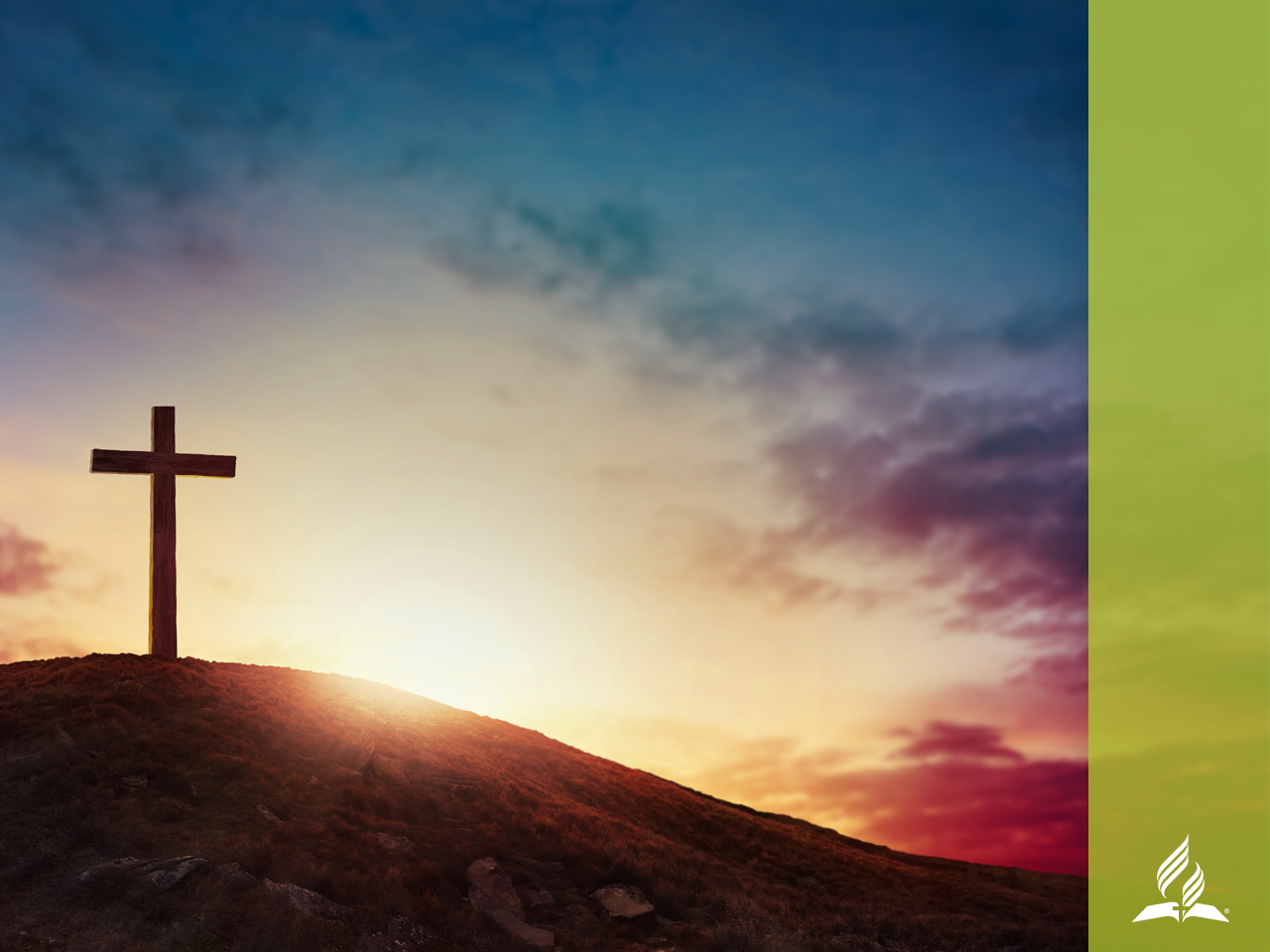 POKORA & PROMĚNA
Služba nevytváří dokonalé lidi, kteří mají už úplně všechno a mohli by tak oslovit ubohé, potřebné hříšníky.
Spíše poznáváme, že jsme všichni  na cestě ke společné proměně.
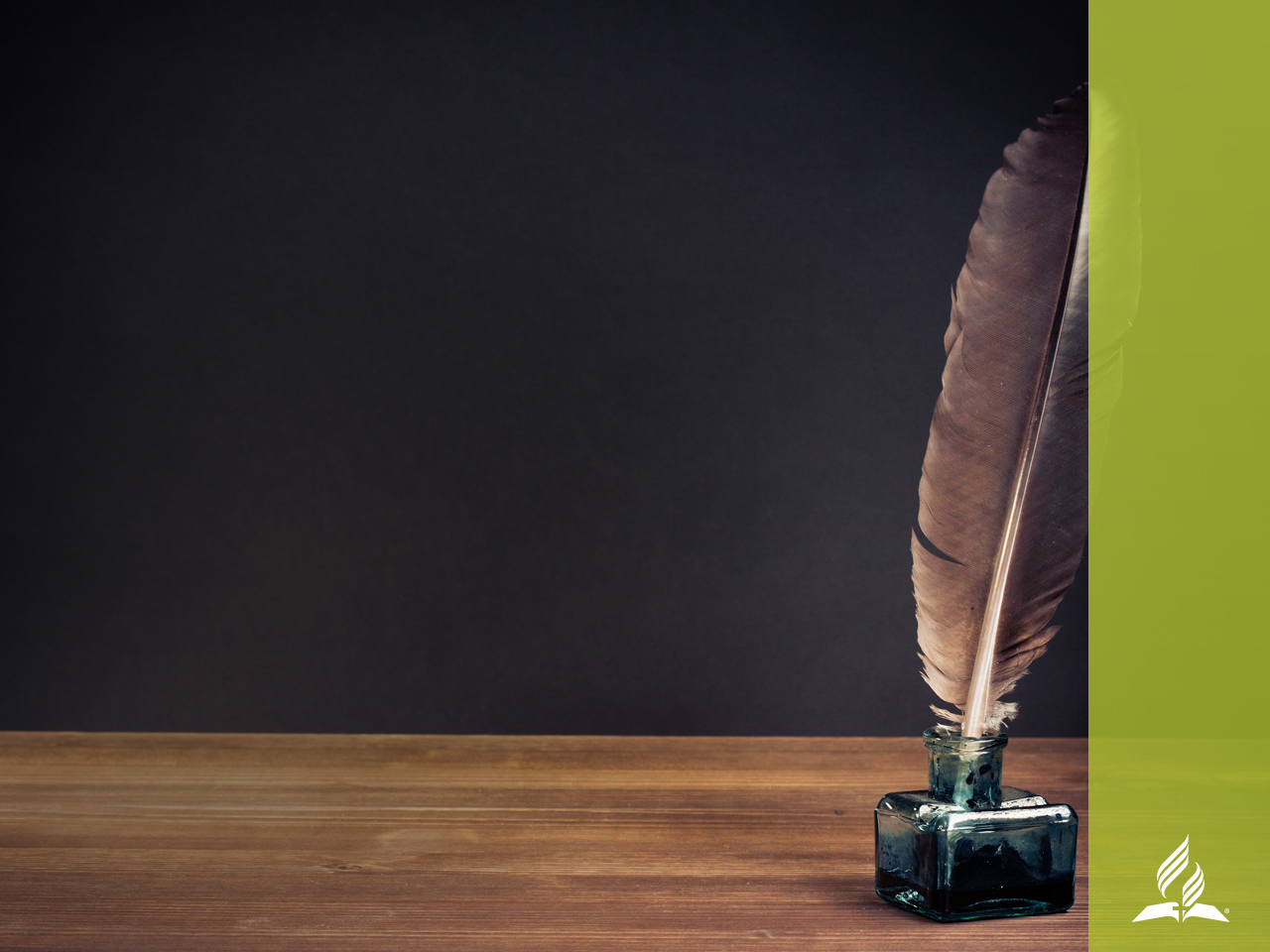 NAPLNĚNÍ
Ježíše naplňovalo jeho poslání.
Můj pokrm jest, abych činil vůli toho, který mne poslal, a dokonal jeho dílo. Jan 4,34 
Vědomí, že plní poslání, pro které sestoupil z nebes, posilovalo Spasitele v práci a povznášelo jej nad běžné lidské potřeby. 
Služba člověku, který hladoví a žízní po pravdě, mu byla milejší než jídlo a pití. Nacházel v ní útěchu a povzbuzení. Skutky milosrdenství byly jeho životem.
 Ellen G. Whiteová, Touha věků str. 116
HELPER’S HIGH – užitek pro pomáhající
Studie (tzv. helper’s high studie) ukázala, že když pomáháme druhým, dochází i u nás k fyziologickým změnám:
66 %  subjektů zažilo pozitivní fyzické projevy spojené se službou druhým
50 % účastníků studie „high“ feeling zažilo příjemné pocity 
43 % pocítilo větší energii a sílu
28 % mělo pocit tepla
22 % cítilo uklidnění a snížení deprese
21 % zažilo větší sebehodnocení sama sebe
13 % zakoušelo méně bolesti
Luks, A. (1988, October). Helper’s high: Volunteering makes people feel good, physically and emotionally. And like “runner’s calm,” it’s probably good for your health. Psychology Today, 22(10), 34–42
POZITIVNÍ ÚČINKY ALTRUISMU
Lepší sociální integrace
Schopnost odhlédnout od osobních problémů 
Snížení úzkostí a starostí o sebe
Posílení psychické pohody
Posílení imunity
Posílení smysluplnosti vlastního života
Aktivnější životní styl
Pozitivní emoce nahrazují negativní emocionální stres
Altruism, happiness, and health: it’s good to be good, International Journal of Behavioral Medicine 2005, Vol. 12, No. 2, 66–77
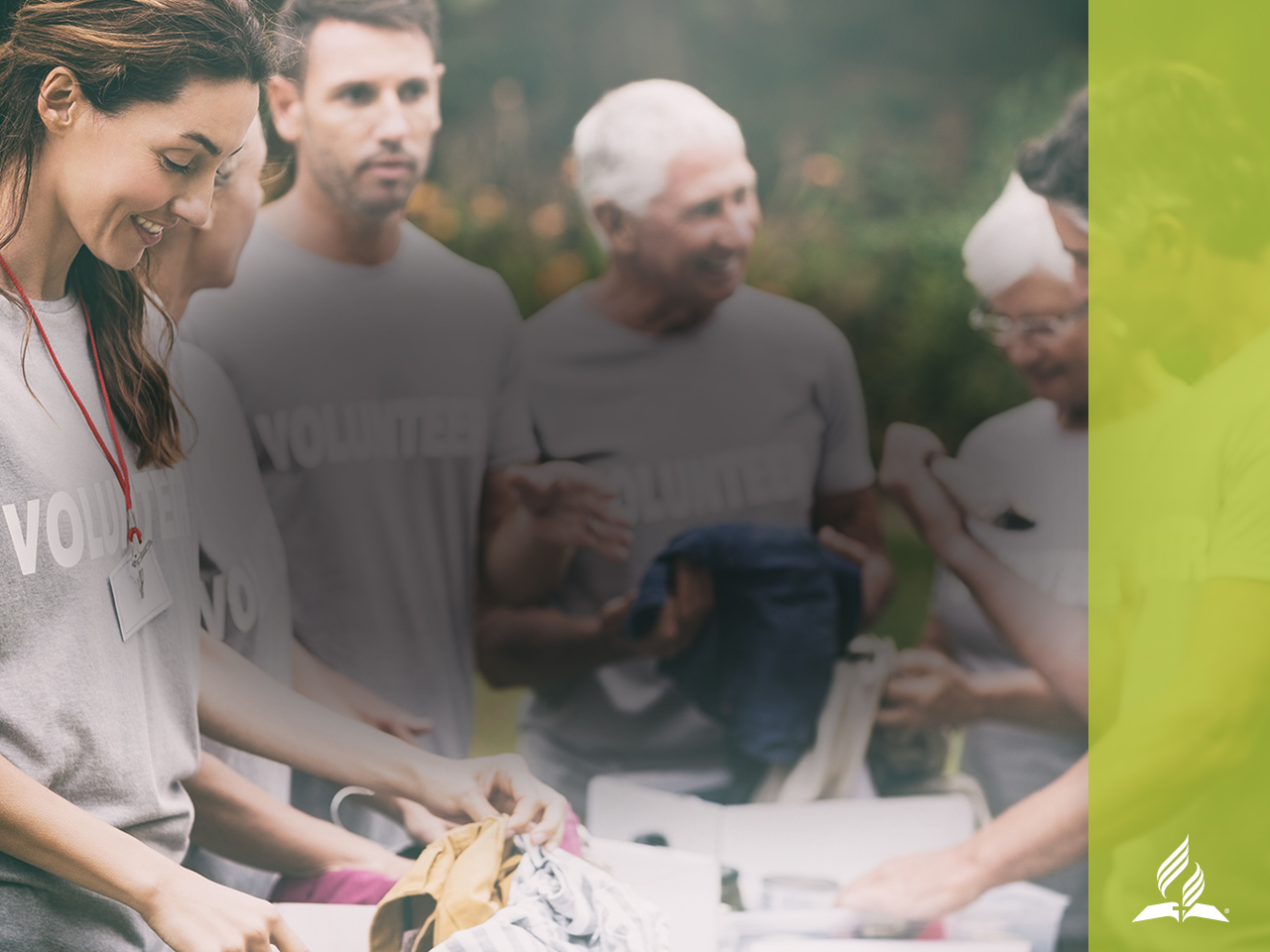 ALTRUISMUS, ŠTĚSTÍ
A ZDRAVÍ: 

JE DOBRÉ BÝT DOBRÝM!
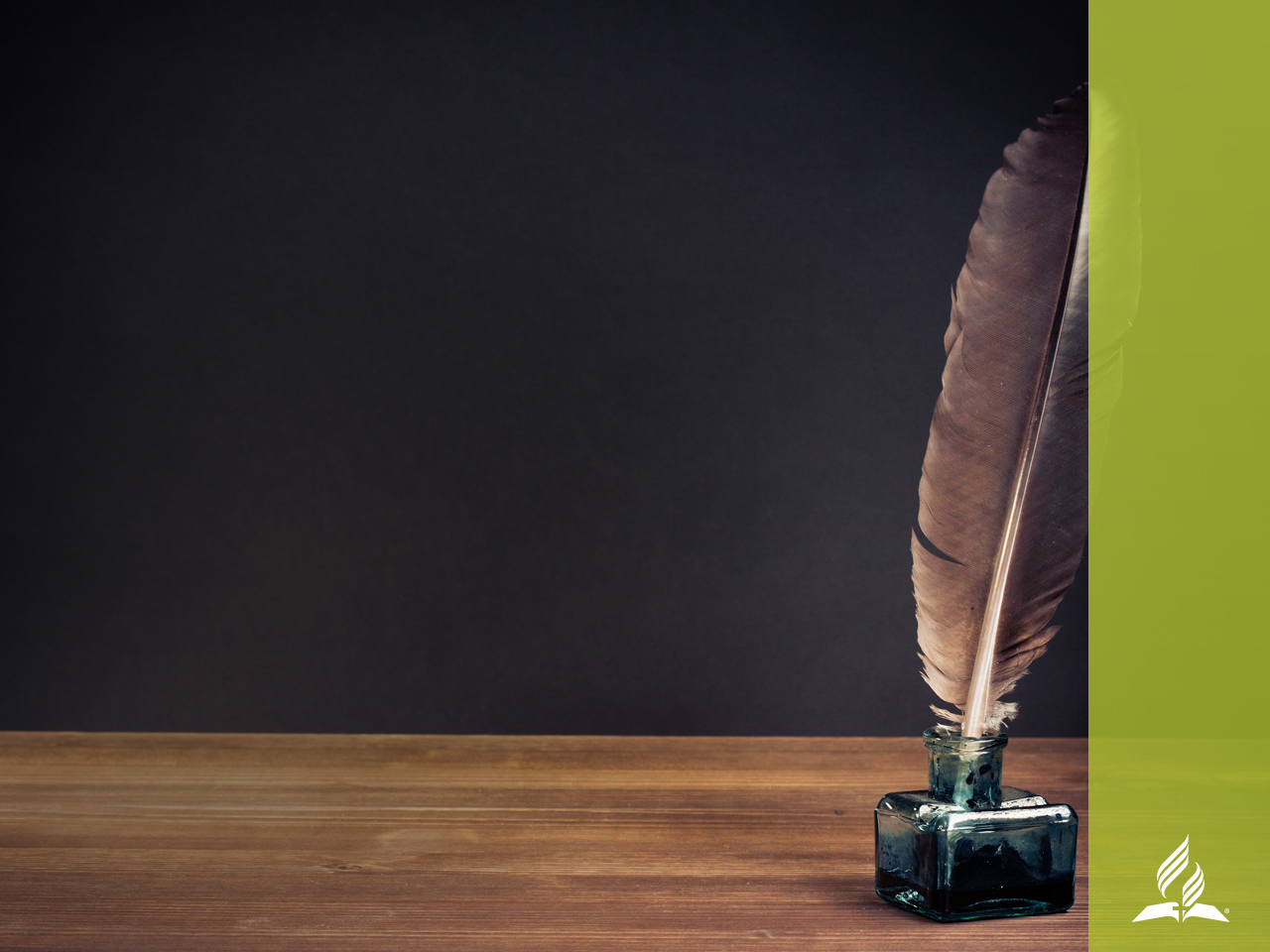 Dobré skutky jsou dvojnásobným požehnáním. Jsou dobrodiním pro dárce i pro toho, kdo laskavost přijímá. Vědomí, že konáme dobro, je jedním z nejlepších léků pro nemocné tělo a mysl.   
Je-li mysl svobodná a šťastná pocitem dobře vykonané povinnosti a uspokojením z toho, že byli obšťastněni druzí, pak blahodárný, povznášející vliv vnese nový život do celé bytosti.  

Ellen G. Whiteová, Cesta ke zdraví str. 169
SLOUŽIT DRUHÝM TAK, JAK TO  ČÏNIL JEŽÍŠ, PŘISPÍVÁ K NAŠEMU DUCHOVNÍMU RŮSTU, ZDRAVÍ A ŠTĚSTÍ
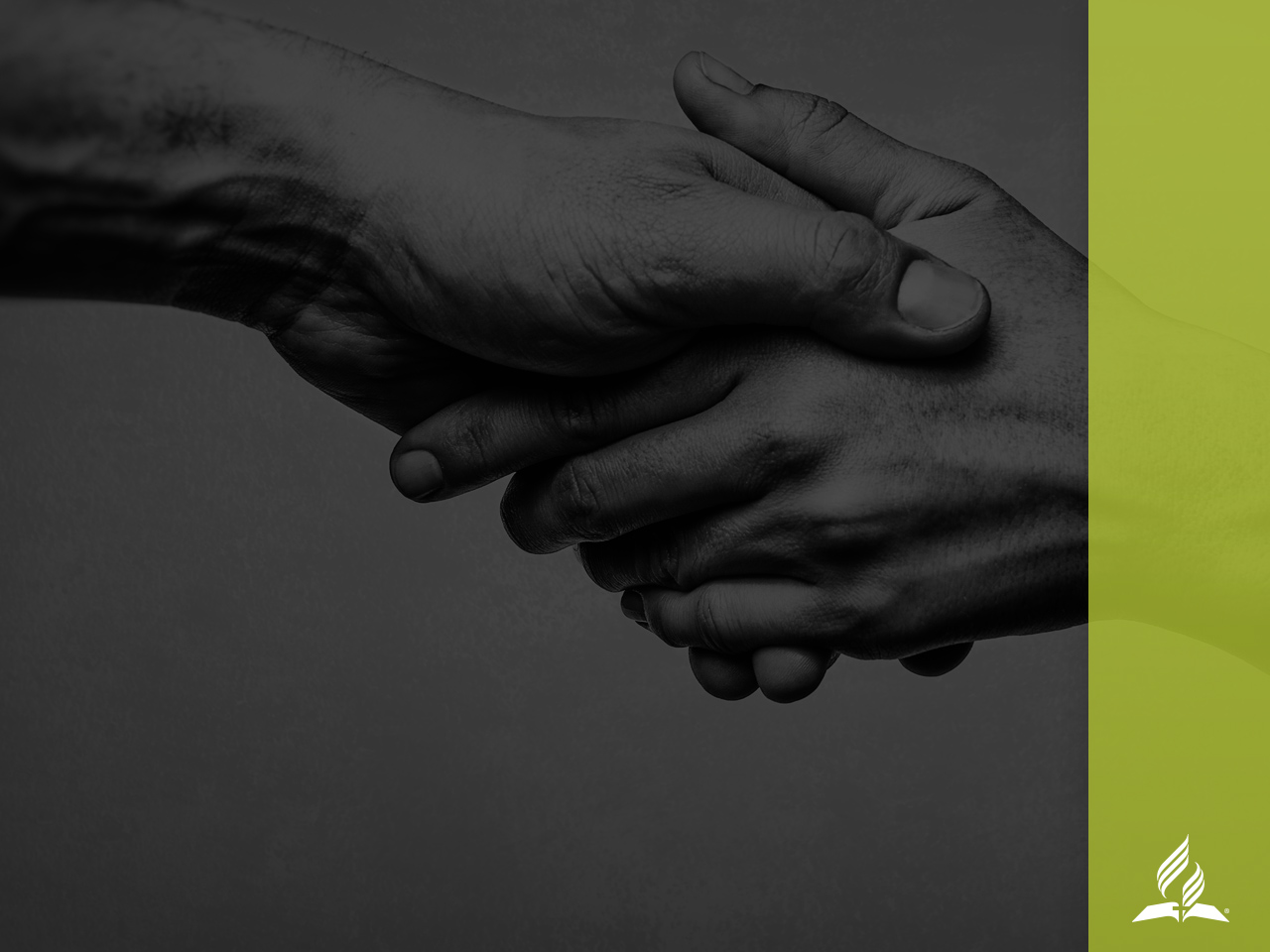 JEŽÍŠ byl pohnut SOUCITEM
Uzdravoval nemocné
Sytil hladové
Dával zrak slepým
Očistil malomocné 
Vzkřísil syna
Pečoval o bezmocné
BŮH byl OSLAVEN
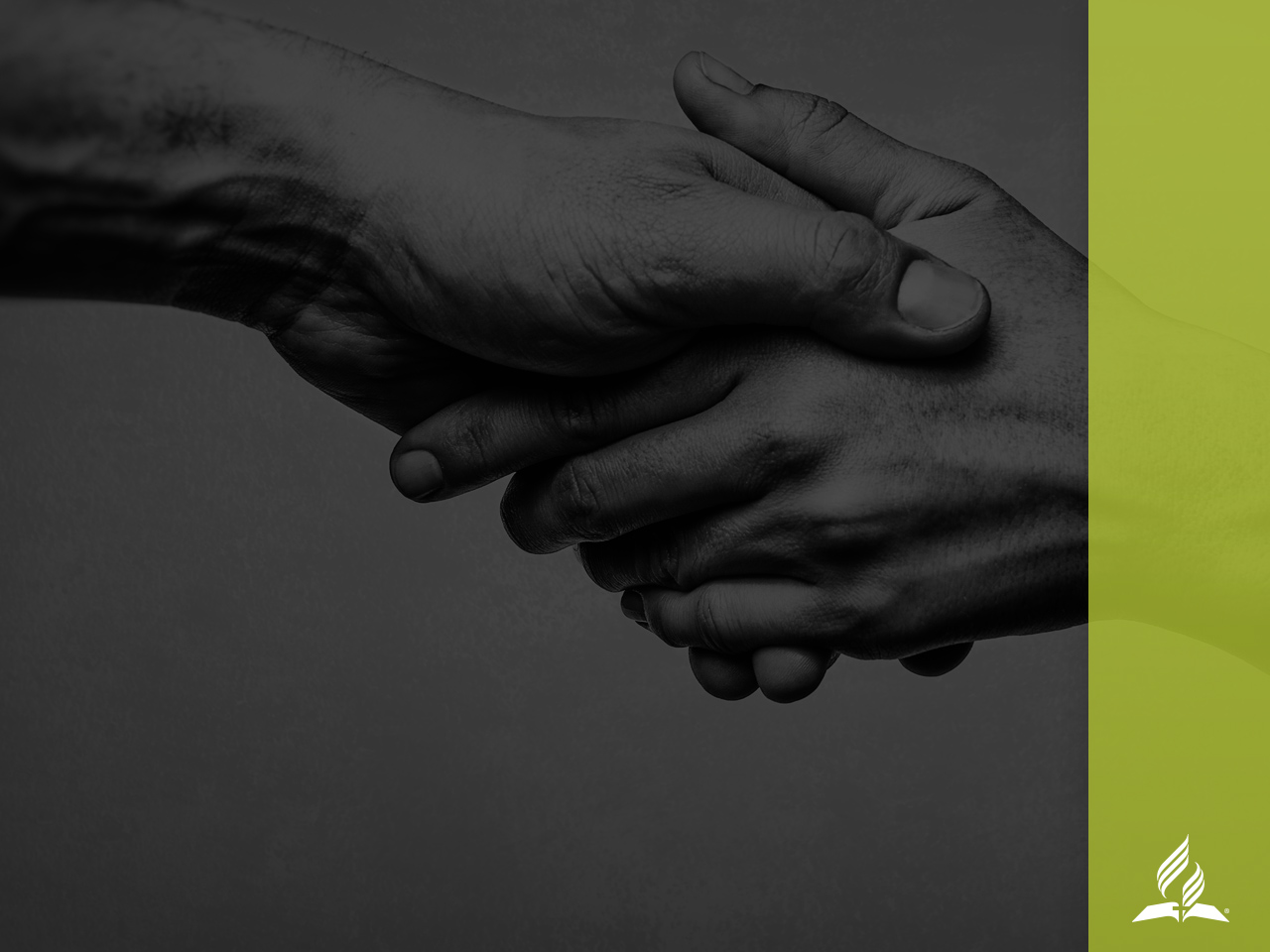 Pečujeme, protože jsme pohnuti SOUCITEM
Dáváme naději těm, kterým naděje chybí
Pomáháme v léčbě nemocným 
Podpíráme sociálně potřebné
Jsme přáteli těch, kteří bojují s depresí Pomáháme při léčbě závislostí
Pomáháme se vyrovnat se stresem
Matouš 5,16
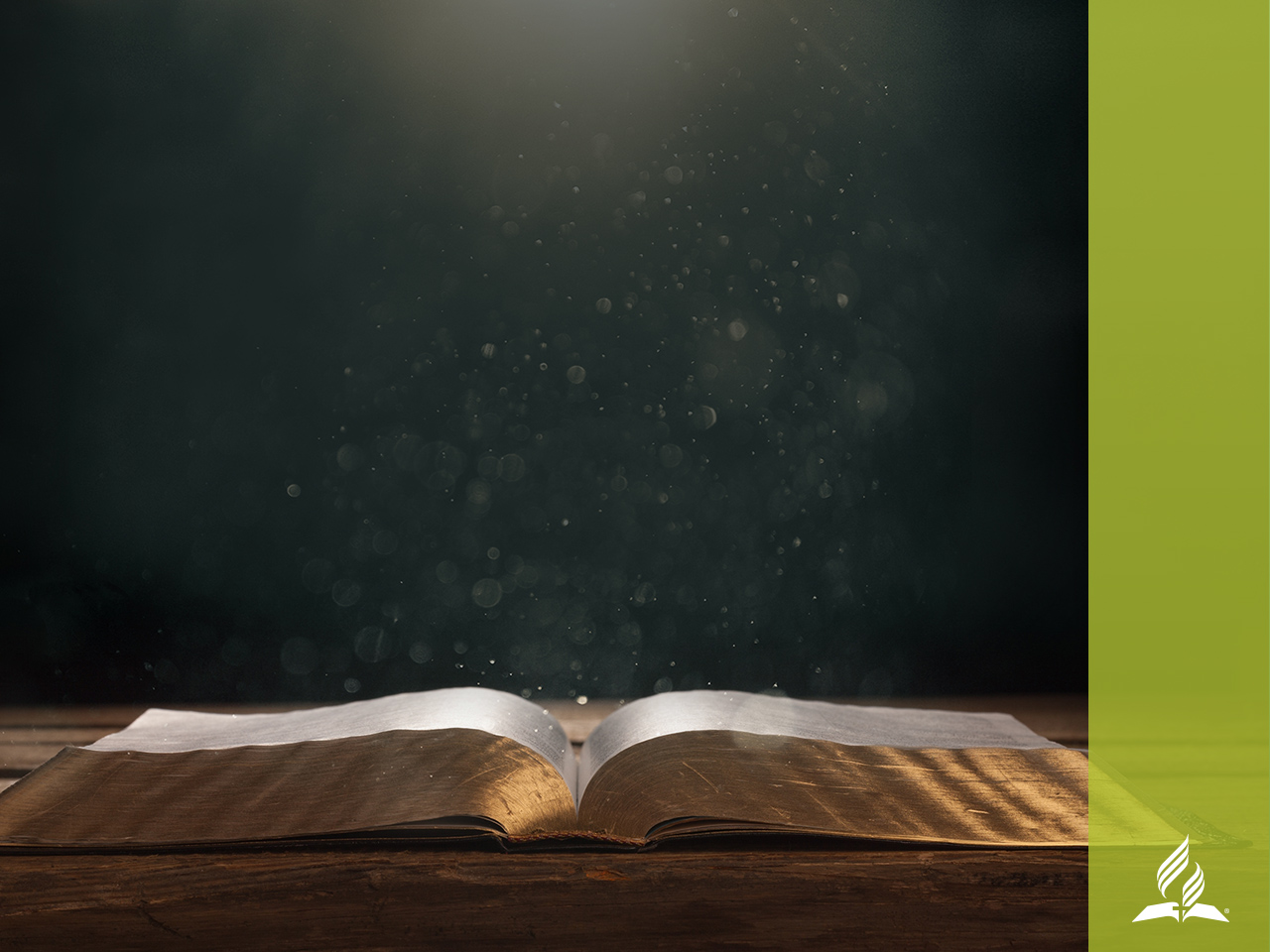 Tak ať svítí vaše světlo před lidmi, aby viděli vaše dobré skutky a vzdali slávu vašemu Otci v nebesích. 

Matouš 5,16
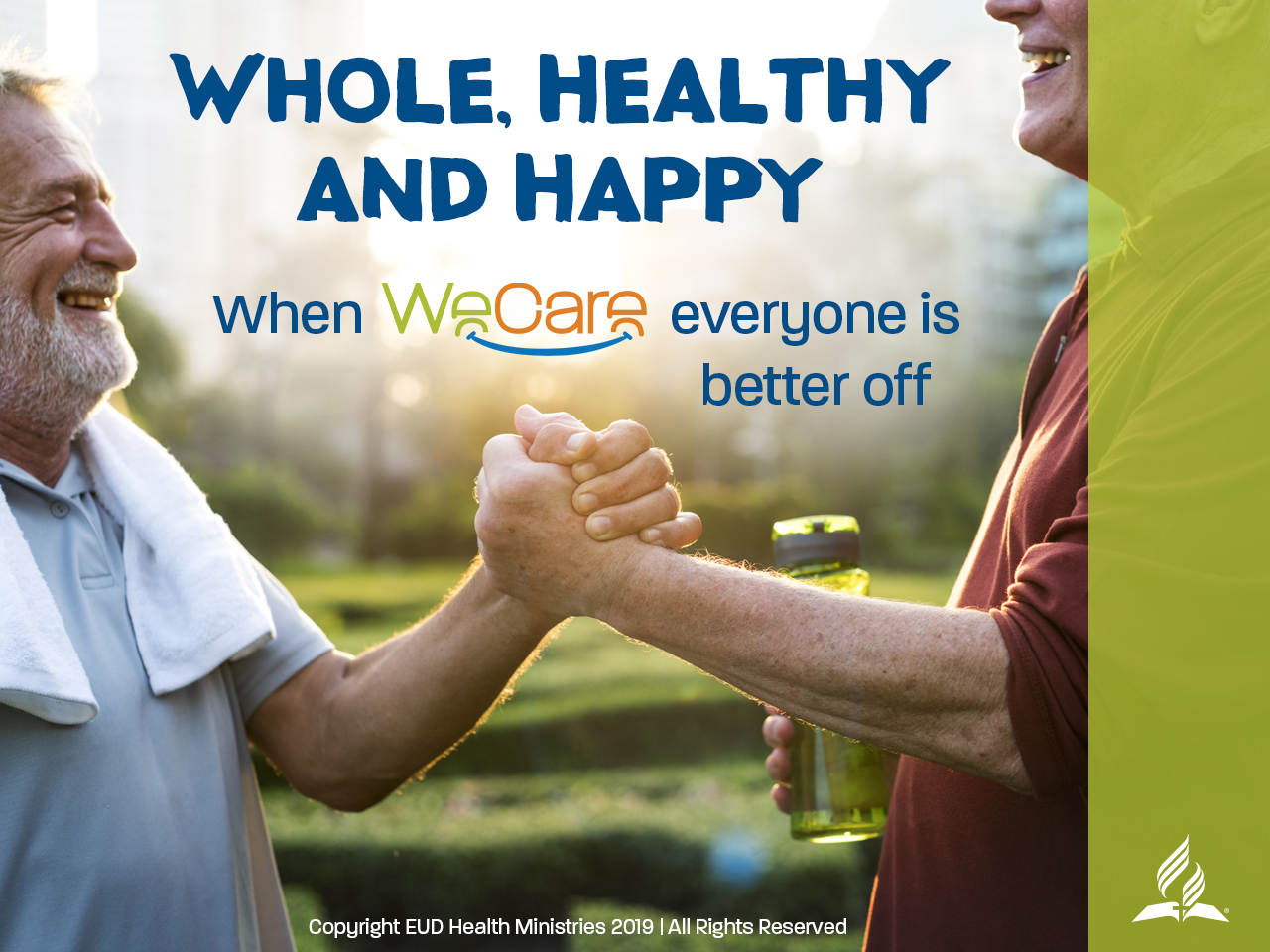 Valérie Dufour
Inter-European Division, Health Ministries